Государственная итоговая аттестация по образовательным программам среднего общего образования в 2018 году
Технология 
печати полного комплекта экзаменационных материалов 
в аудиториях ППЭ
Смирнова Татьяна Александровна, главный специалист ГУ ЯО ЦОиККО
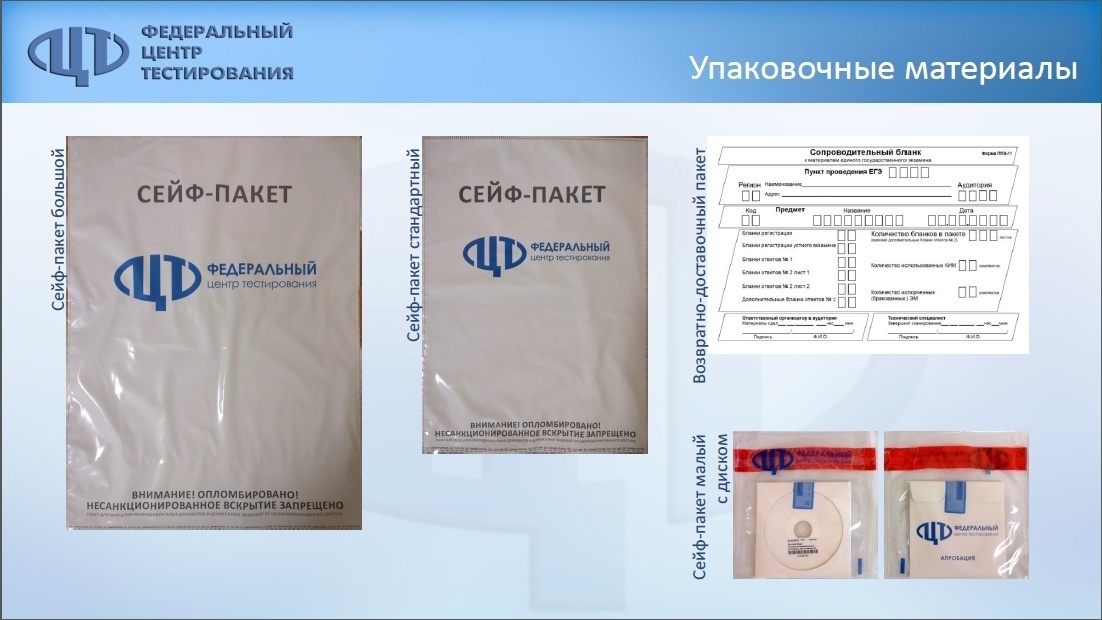 НЕТ № 
на доставочных сейф-пакетах
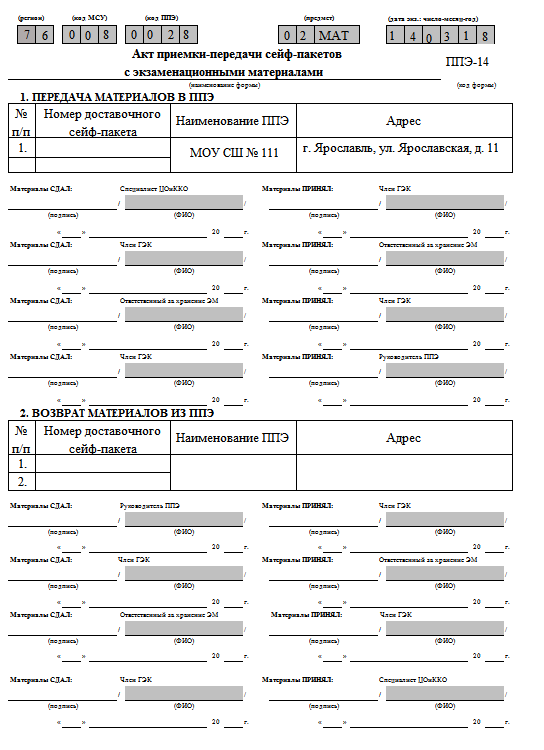 Доставка ЭМ в ППЭ
Член ГЭК доставляет в ППЭ ЭМ 
в сейф-пакете (большом):
Проверить целостность упаковки доставочного сейф-пакета
Сейф-пакет (большой)
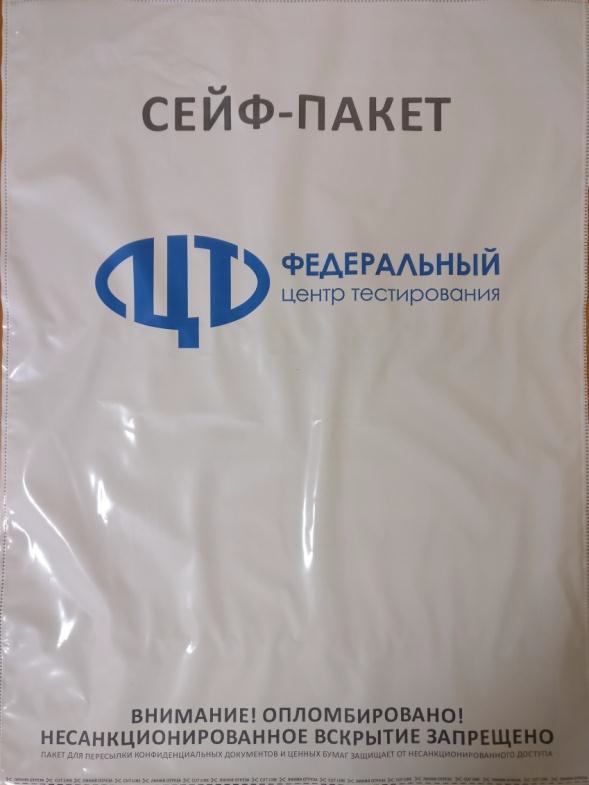 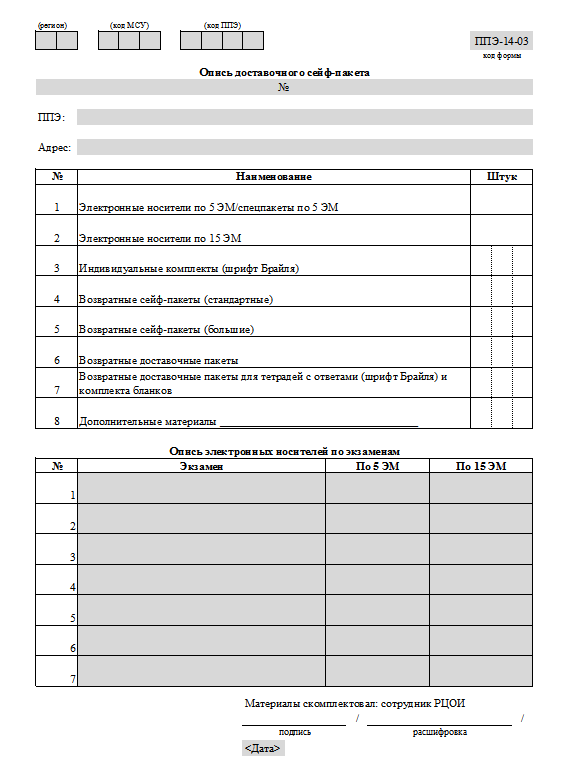 Доставка ЭМ в ППЭ
Член ГЭК доставляет в ППЭ ЭМ 
в сейф-пакете (большом):
электронные носители по 15 ЭМ и 
по 5 ЭМ  

 ВДП для упаковки бланков ответов участников ЕГЭ

 конверты для упаковки использованных черновиков

 сейф-пакеты (стандартные) для упаковки ЭМ

 сейф-пакеты (большие) для упаковки ЭМ
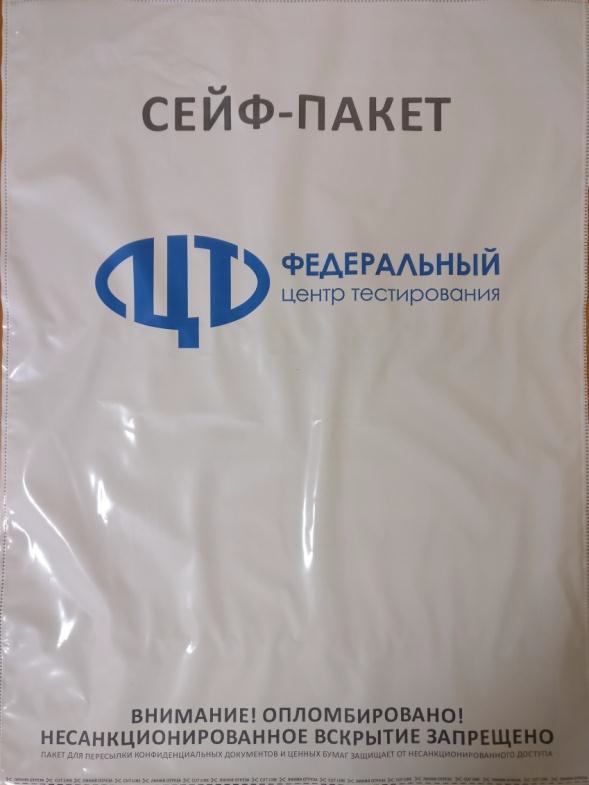 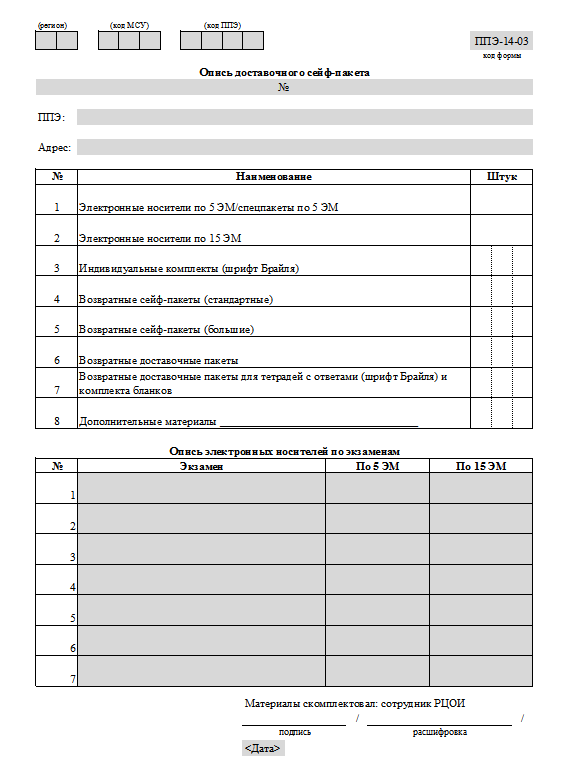 Доставка ЭМ в ППЭ
ВДП для упаковки бланков ответов участников ЕГЭ

 конверты для упаковки использованных черновиков

 сейф-пакеты (стандартные) для упаковки ЭМ

 сейф-пакеты (большие) для упаковки ЭМ

 формы ППЭ: 
ППЭ-14-01, 
ППЭ-14-04
Член ГЭК доставляет в ППЭ:
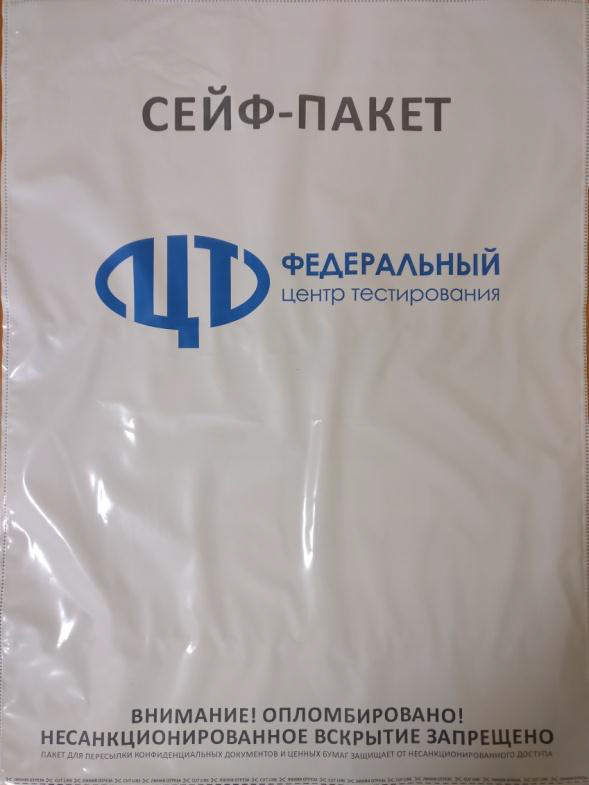 Сейф-пакет (стандартный)
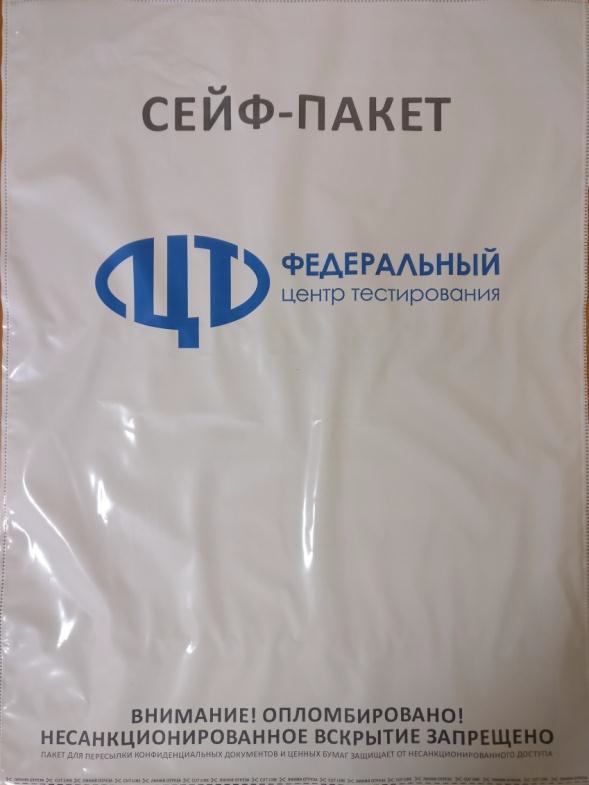 электронные носители 
по 15 ЭМ, 
по 5 ЭМ
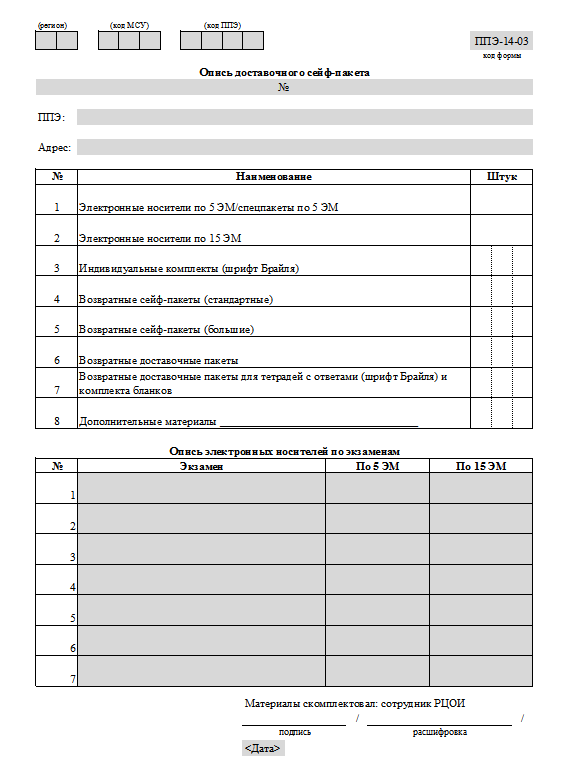 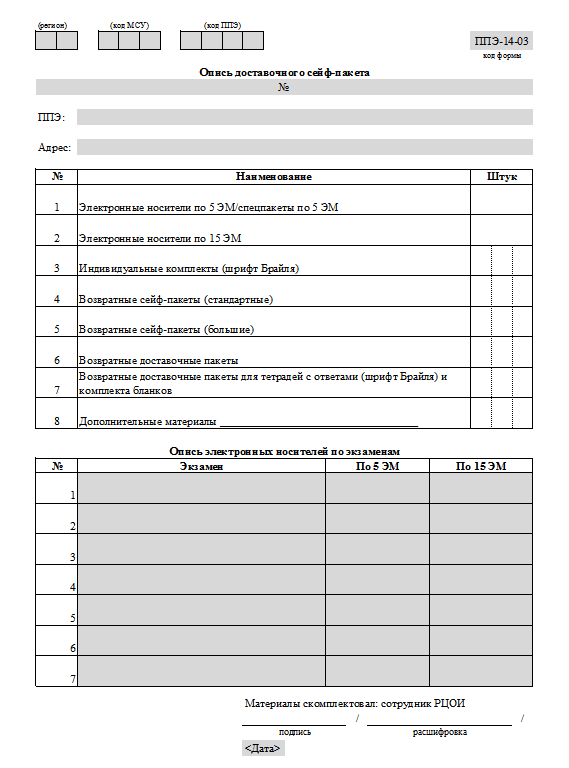 Доставка ЭМ в ППЭ
В день проведения экзамена до начала экзамена
член ГЭК доставляет не позднее 07:30 сейф-пакет с экзаменационными материалами, передает по описи доставочного сейф-пакета (ППЭ-14-03)
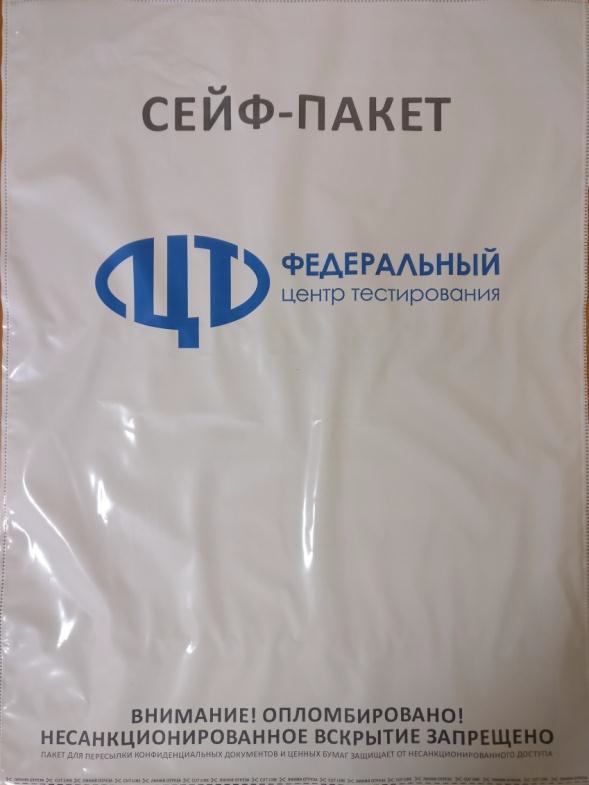 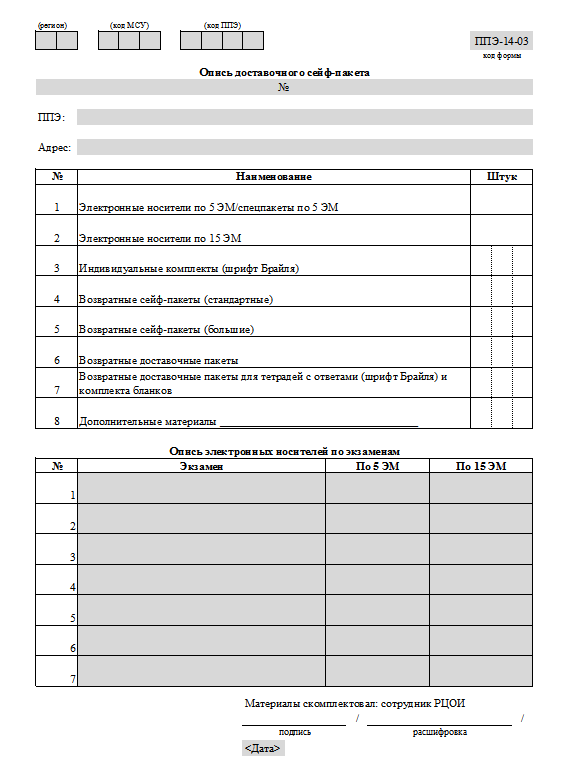 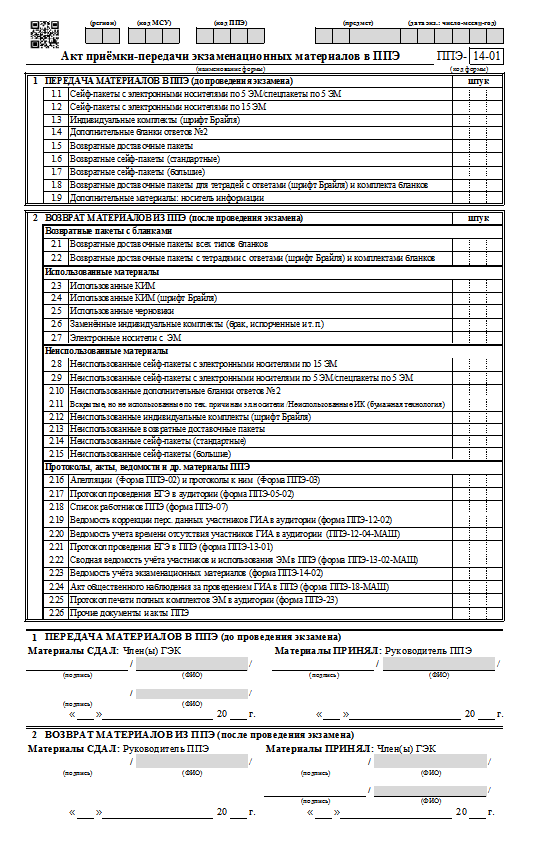 Доставка ЭМ в ППЭ
Член ГЭК передает ЭМ по форме ППЭ-14-01 «Акт приемки-передачи экзаменационных материалов в ППЭ»
Передача ЭМ в ППЭ
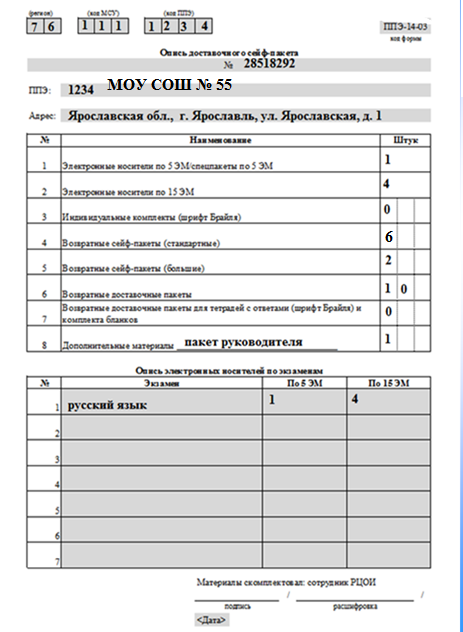 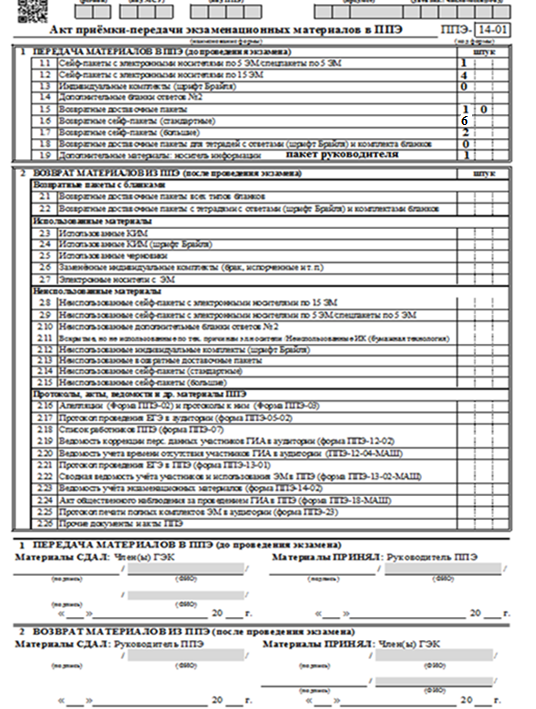 Вписать количество  распечатанных ДБО № 2
Член ГЭК  передает руководителю ППЭ ЭМ в Штабе
ППЭ-14-01 «Акт приема-передачи ЭМ в ППЭ»
ППЭ-14-03 «Опись доставочного сейф-пакета»
Конверты для упаковки черновиков   3
Передача ЭМ в ППЭ
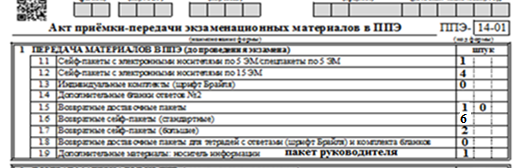 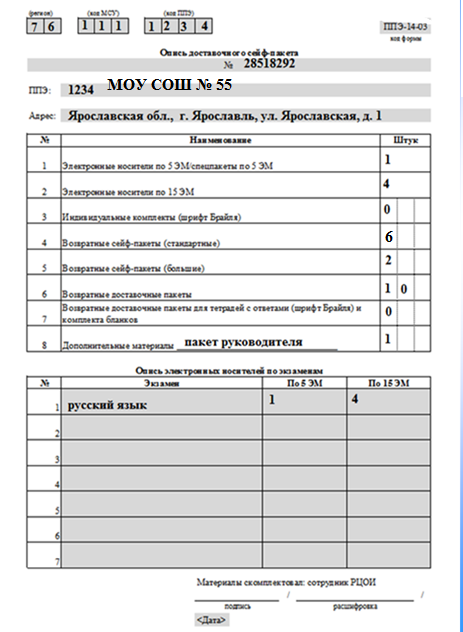 Вписать количество ДБО № 2
Конверты для упаковки черновиков      3
Информация о количестве ЭМ в формах: 
ППЭ-14-01 и ППЭ-14-03 должна быть одинаковой
Хранение ЭМ в ППЭ в день экзамена
разместить  ЭМ в сейфе, расположенном в Штабе ППЭ в зоне видимости камер видеонаблюдения,  сейф-пакеты с электронными носителями

обеспечить их надежное хранение до момента передачи ответственным организаторам в аудитории

Вскрытие сейф-пакетов с ЭМ категорически запрещены
Поместить в сейф!
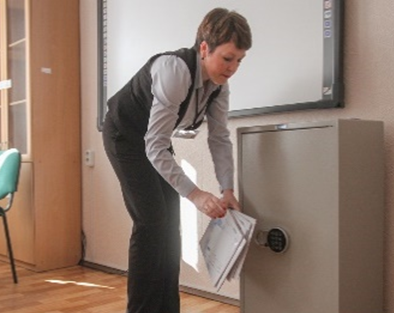 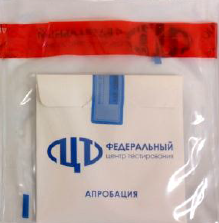 Пакет руководителя
Апелляция о нарушении установленного порядка проведения ГИА (ППЭ-02)
Опись доставочного сейф-пакета (ППЭ-14-03)
Ведомость коррекции персональных данных участников ГИА в аудитории (ППЭ-12-02)
Ведомость материалов  доставочного сейф-пакета (ППЭ-14-04)
Протокол рассмотрения апелляции о нарушении установленного порядка проведения ГИА (ППЭ-03)
Ведомость использования дополнительных бланков ответов № 2 (ППЭ-12-03)
Расшифровка кодов образовательных организаций (ППЭ-16)
Список участников ГИА в аудитории ППЭ (ППЭ-05-01)
Ведомость учета  времени отсутствия  участников ГИА в аудитории (ППЭ-12-04-МАШ)
Акт общественного наблюдения за проведением ГИА в ППЭ (ППЭ-18-МАШ)
Протокол проведения ГИА в аудитории (ППЭ-05-02)
Список участников ГИА образовательной организации (ППЭ-06-01)
Протокол проведения ЕГЭ в ППЭ (ППЭ-13-01)
Контроль изменения состава работников в день экзамена (ППЭ-19)
Сводная ведомость учета участников  и использования экзаменационных материалов в ППЭ (ППЭ-13-02-МАШ)
Список участников ГИА в ППЭ по алфавиту (ППЭ-06-02)
Акт об идентификации личности участника ГИА (ППЭ-20)
Список работников ППЭ и общественных наблюдателей (ППЭ-07)
Акт приемки-передачи экзаменационных материалов в ППЭ (ППЭ-14-01)
Акт об удалении участника ГИА (ППЭ-21)
Сопроводительный бланк  к материалам единого государственного экзамена (ППЭ-11)
Ведомость учета экзаменационных материалов (ППЭ-14-02)
Акт о досрочном завершении экзамена по объективным причинам (ППЭ-22)
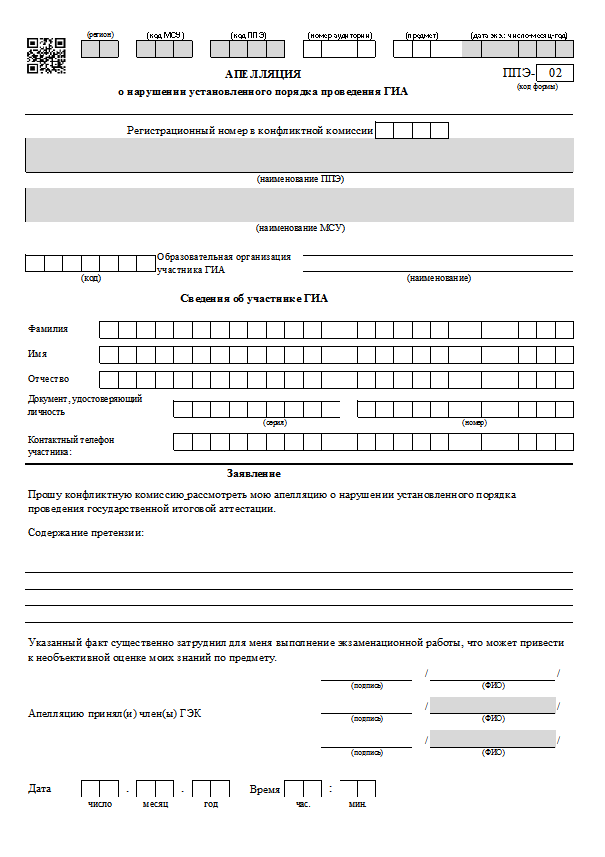 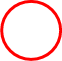 Апелляция принимается от участника экзамена членом ГЭК в 2-х экземплярах
ЗАПОЛНИТЬ
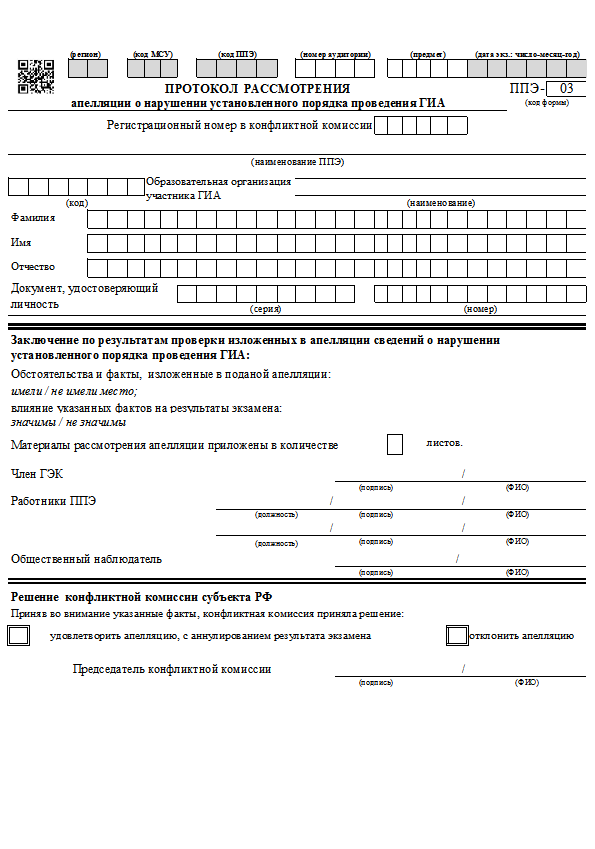 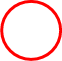 Протокол рассмотрения апелляции принимается от участника экзамена членом ГЭК в 2-х экземплярах
ЗАПОЛНИТЬ
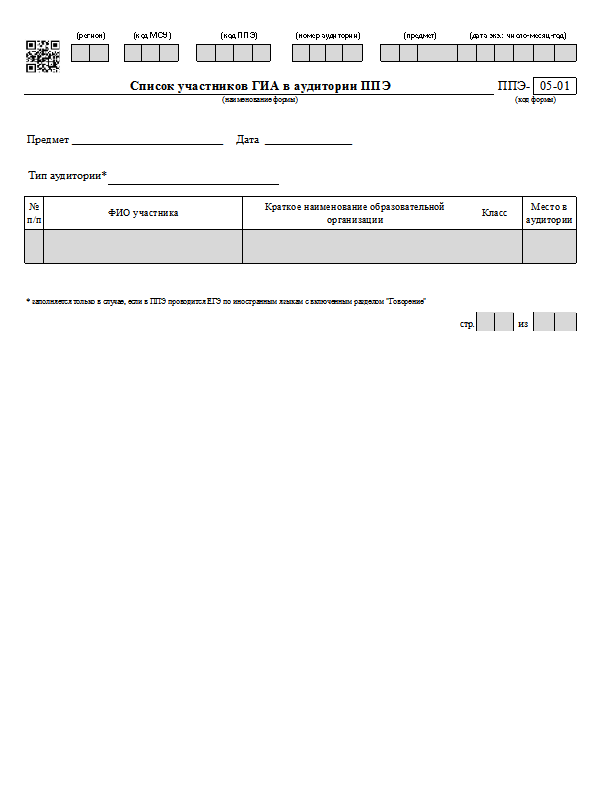 «Список участников ГИА в аудитории ППЭ» 
(ППЭ-05-01) 
для:
 сообщения участнику ЕГЭ номера его места в аудитории

 контроля занятого места участником в соответствии с формой
«Протокол проведения ГИА в аудитории» (ППЭ-05-02) 
для сверки данных документа, удостоверяющего  личность участника, 
с данными в форме ППЭ-05-02
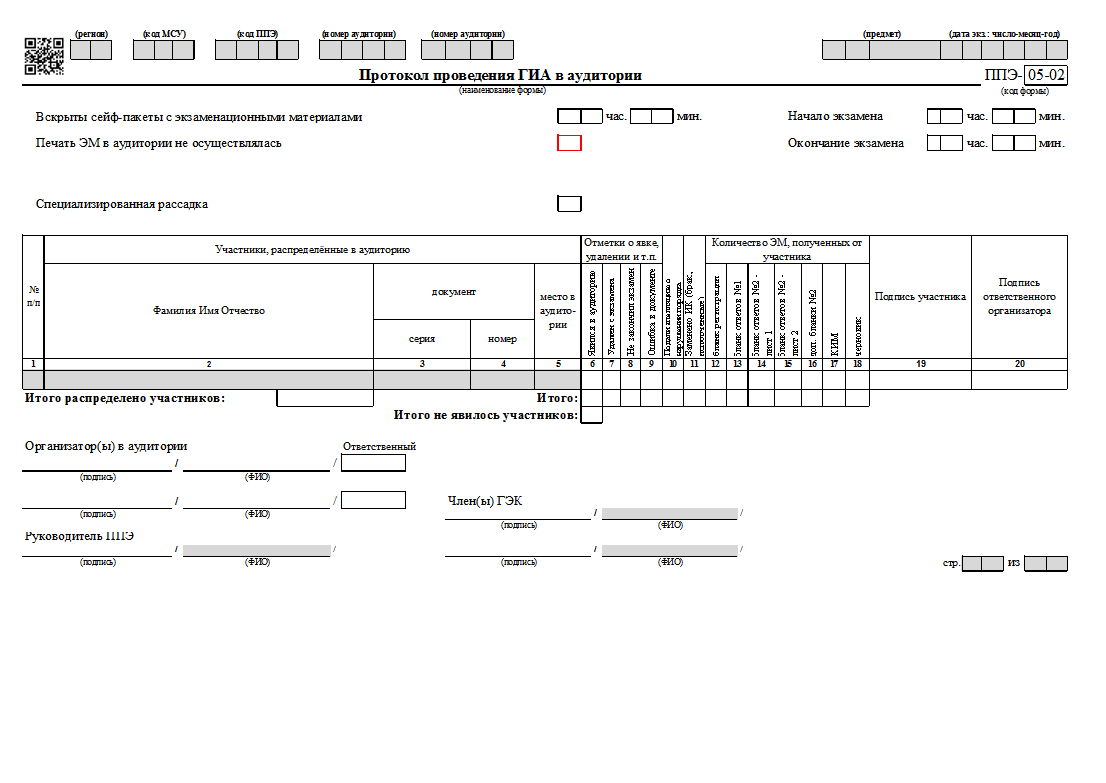 УЧАСТНИК не явился -  пустые клеточки
фиксирования даты и времени вскрытия  сейф-пакета
 отметки фактов неявки на экзамен участников, удаления с экзамена, незавершения  экзамена участником
 ошибок в документах
 получения подписи участников ЕГЭ
 объявления данных протокола на камеру
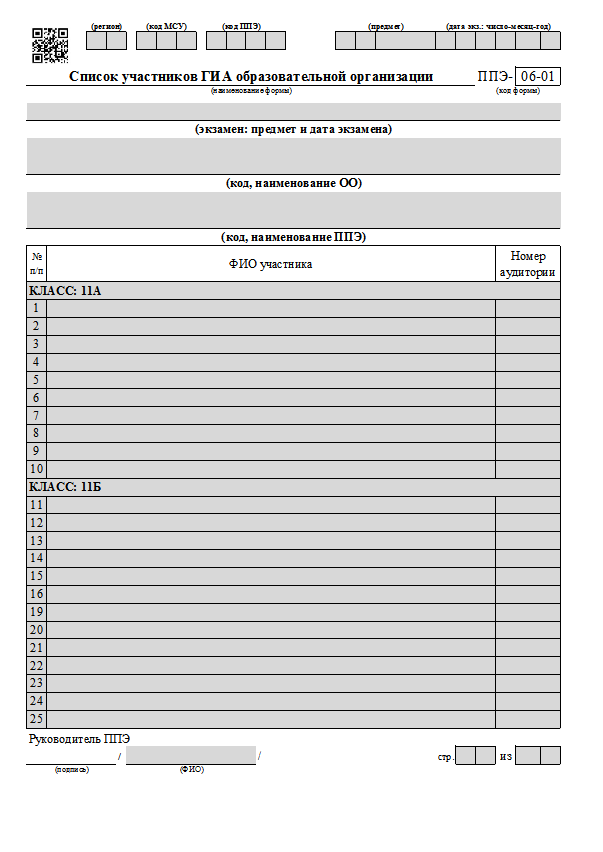 «Список участников ГИА образовательной организации» 
(ППЭ-06-01) 
для размещения на информационном стенде при входе в ППЭ
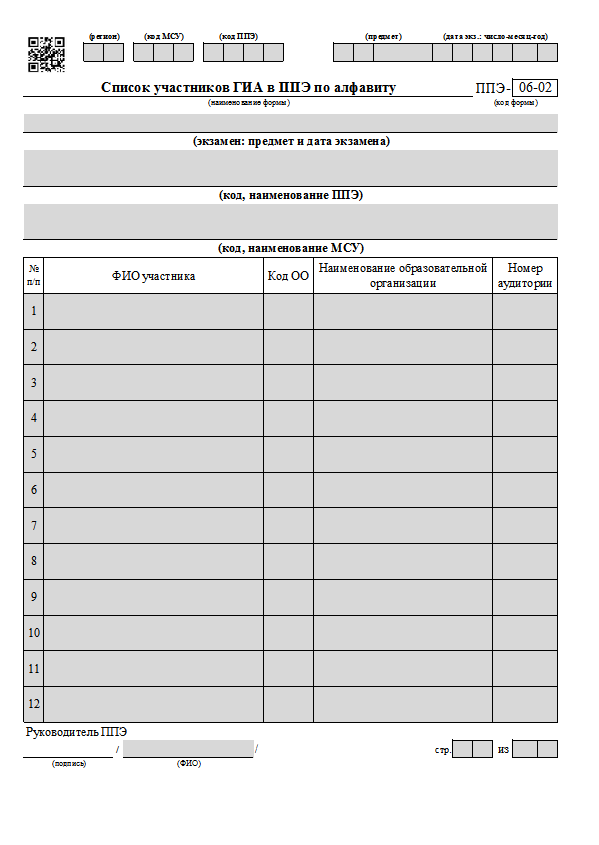 «Список участников ГИА по алфавиту»  (ППЭ-06-02) 
для размещения на информационном стенде при входе в ППЭ
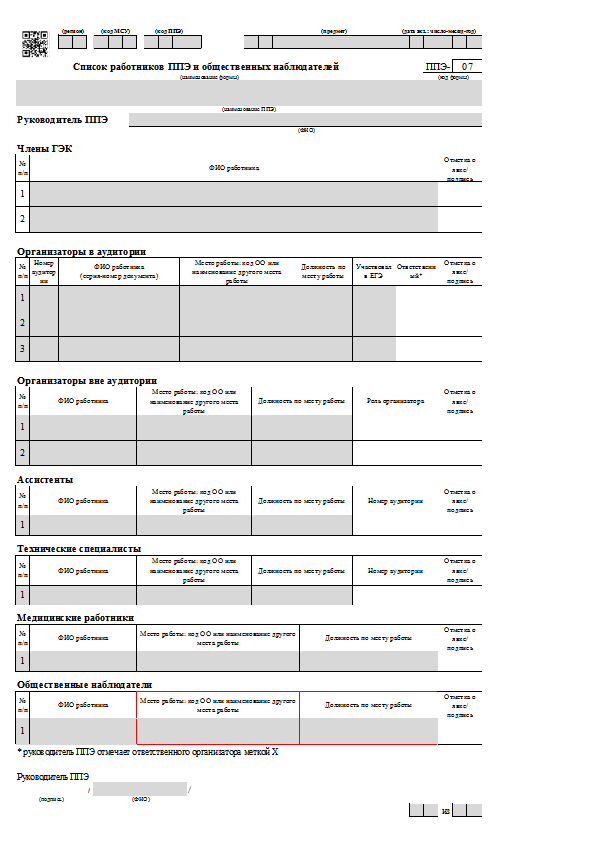 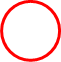 «Список работников ППЭ и общественных наблюдателей»
(ППЭ-07) 
для: 

 регистрации лиц, привлекаемых к проведению ЕГЭ в ППЭ

 назначения ответственного организатора

 направления организаторов всех категорий на рабочие места
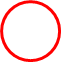 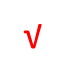 «Сопроводительный бланк к материалам ЕГЭ» 
(ППЭ-11)
для упаковки ЭМ в сейф-пакеты (стандартные)
 КИМ с контрольным листом в аудитории
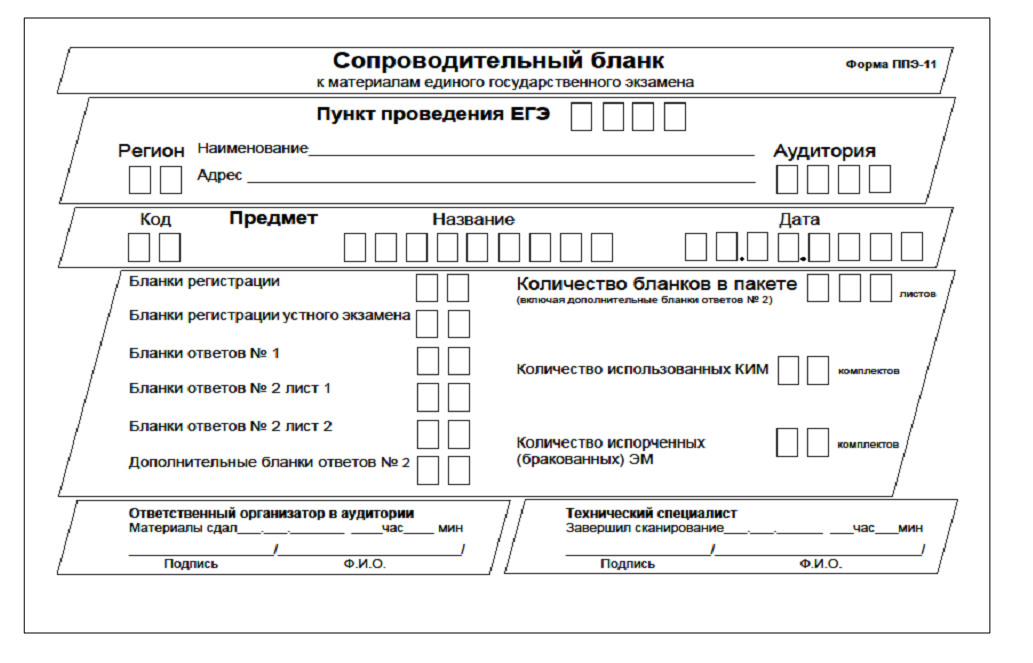 ЗАПОЛНИТЬ
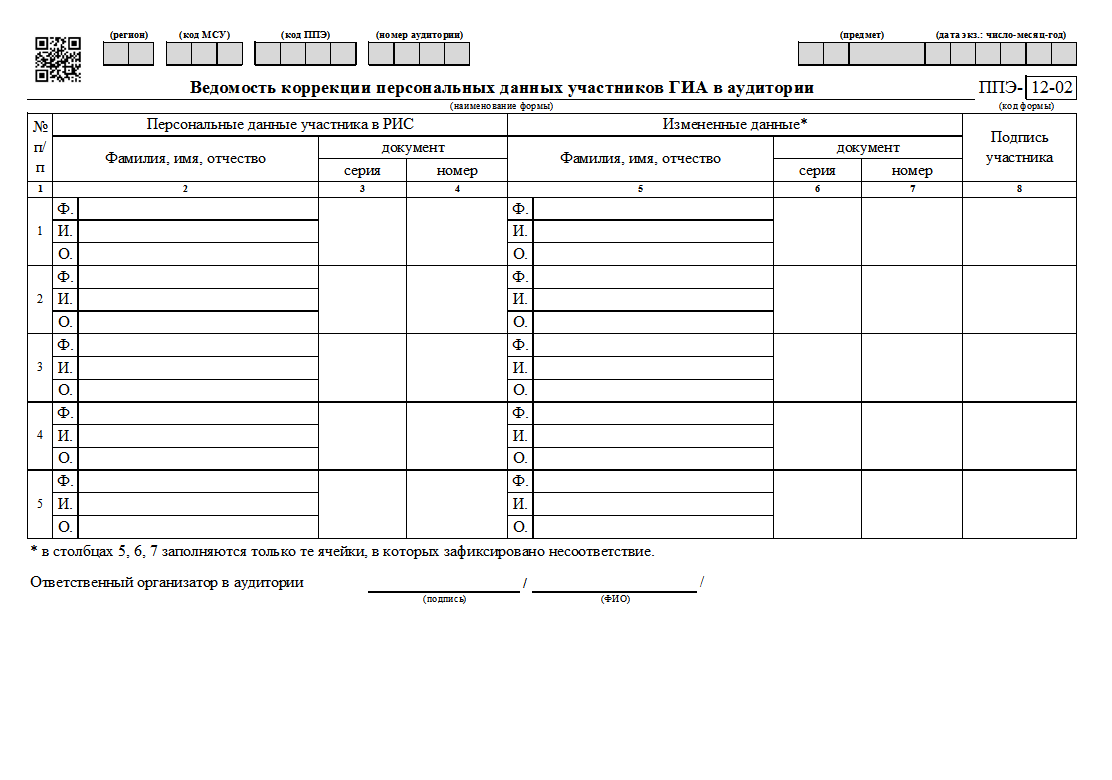 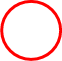 «Ведомость коррекции персональных данных участников ГИА в аудитории» 
(ППЭ-12-02) 
для заполнения в случае расхождения персональных данных участника ЕГЭ в документе, удостоверяющем личность с данными в форме ППЭ-05-02
В графу «Измененные данные» вносятся только те  сведения, которые не соответствуют  данным в РИС
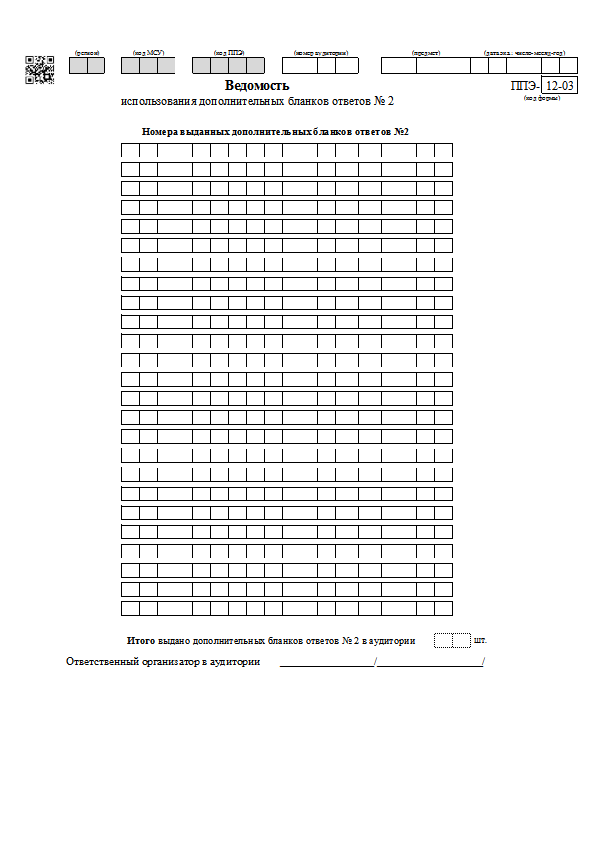 ЗАПОЛНИТЬ
«Ведомость использования дополнительных бланков ответов № 2» 
(ППЭ-12-03) 
для учета количества и номеров  выданных ДБО №2 = итого ППЭ-05-02
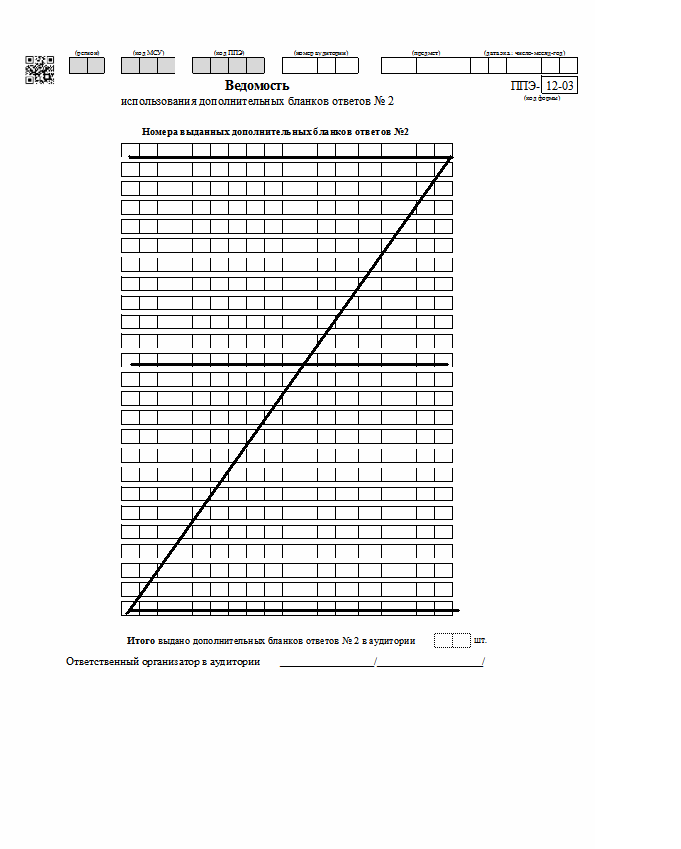 Ведомость 
не 
не гасится «Z»
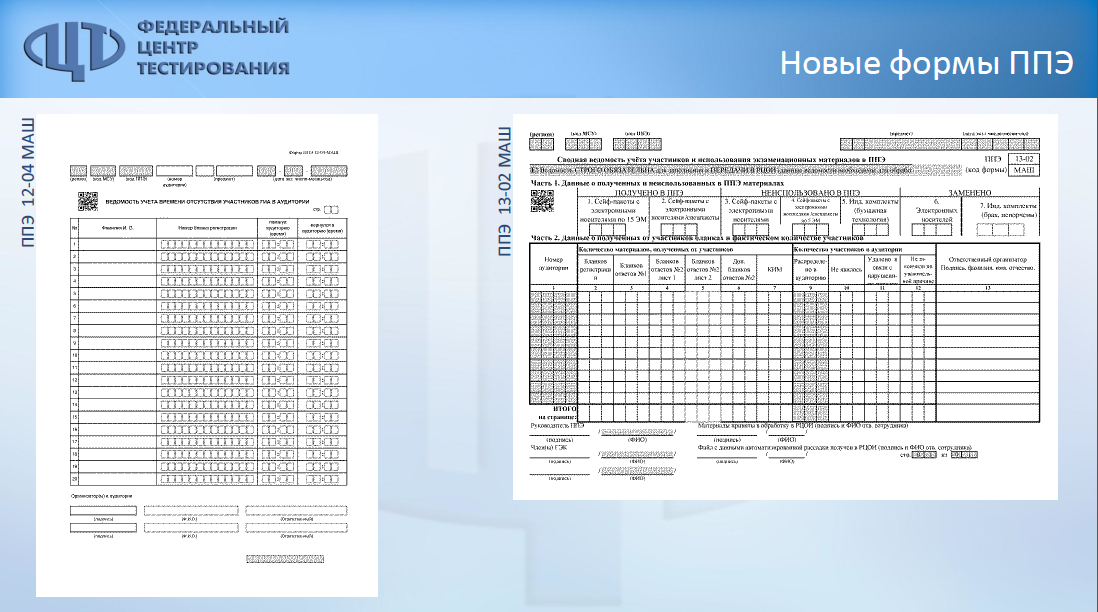 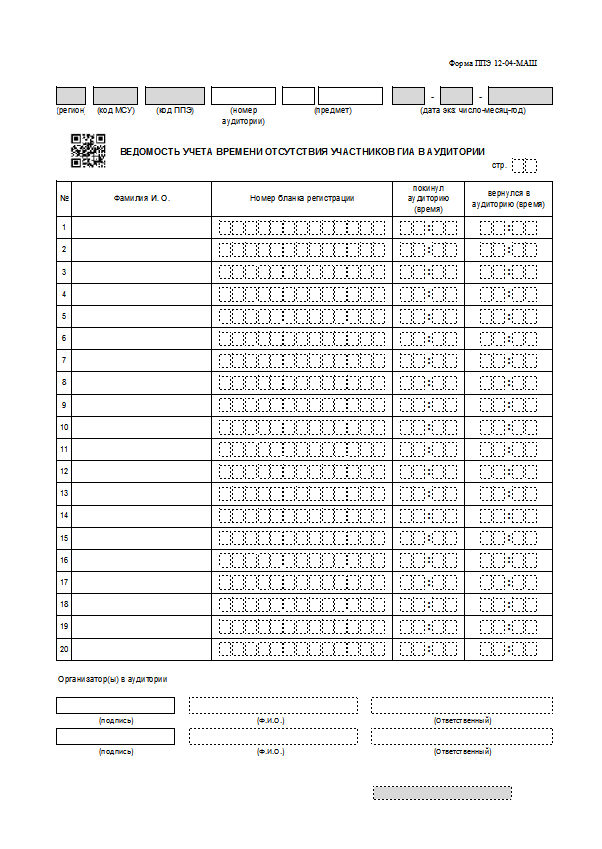 ЗАПОЛНИТЬ
«Ведомость учета времени отсутствия участников ГИА в аудитории» 
(ППЭ-12-04-МАШ) 
для учета времени отсутствия участника в аудитории
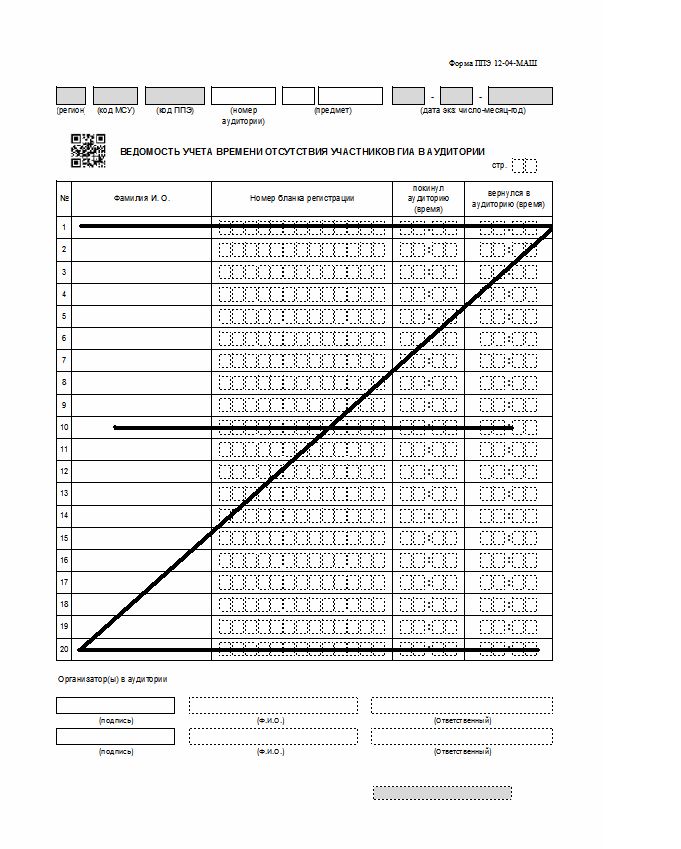 Ведомость 
не 
не гасится «Z»
Организаторами фиксируется каждый выход участника ГИА

Если один и тот же участник ГИА выходит несколько раз, то каждый  выход фиксируется в ведомости в новой строке
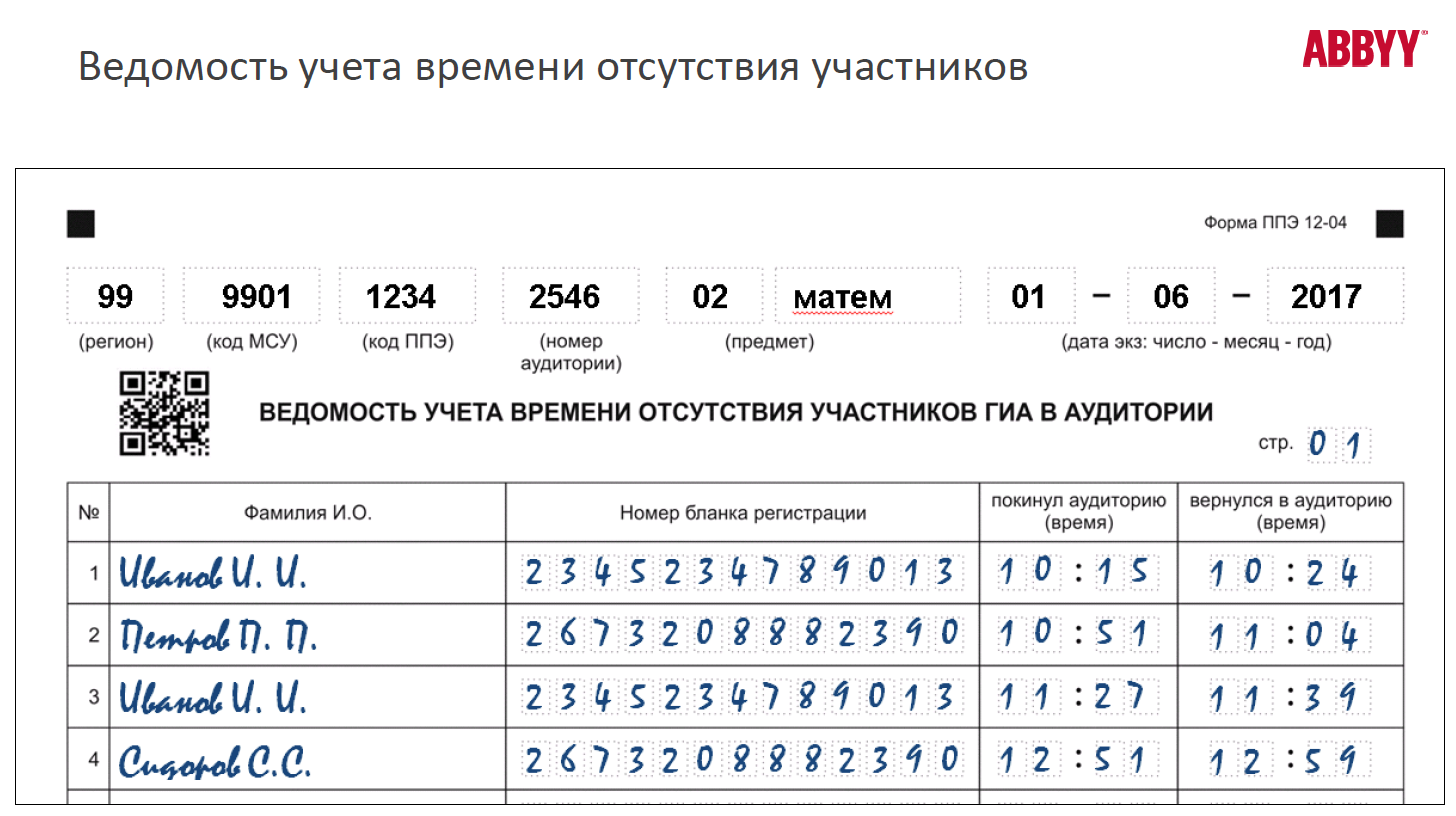 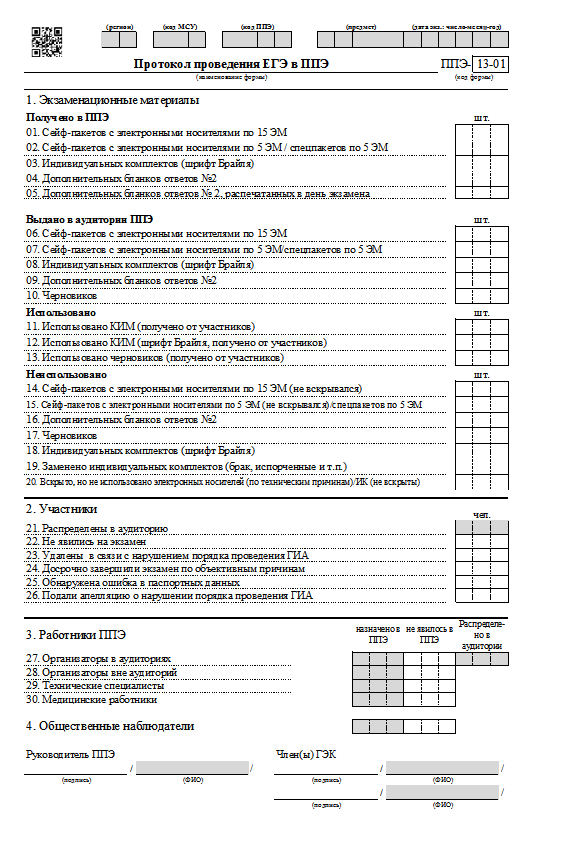 Данные о количестве использованных и неиспользованных ЭМ должны совпадать с соответствующими графами в формах 
ППЭ-14-01, ППЭ-14-02, 
ППЭ-13-02
Данные об участниках экзамена должны совпадать с данными, указанными в соответствующих графах формы ППЭ-13-02
Данные в форму ППЭ-13-02 МАШ переносятся из форм ППЭ-05-02, 
с возвратных доставочных пакетов
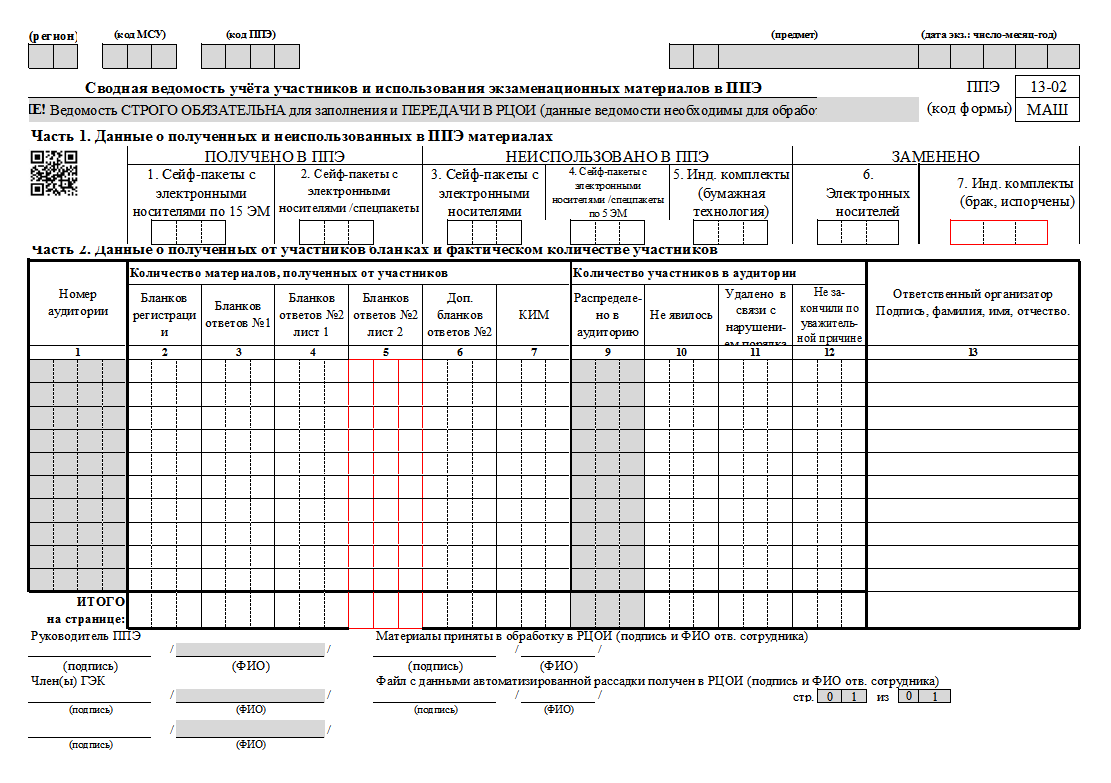 ЗАПОЛНИТЬ
Удален столбец «ЧЕРНОВИКОВ»
Данные о количестве использованных и неиспользованных ЭМ должны совпадать с соответствующими графами в формах 
ППЭ-14-01, ППЭ-14-02, 
ППЭ-13-01
«Ведомость учета экзаменационных материалов» (ППЭ-14-02) 
для:
 выдачи сейф-пакетов с электронными носителями с ЭМ, дополнительных бланков № 2, черновиков
 передачи неиспользованных ЭМ из аудитории
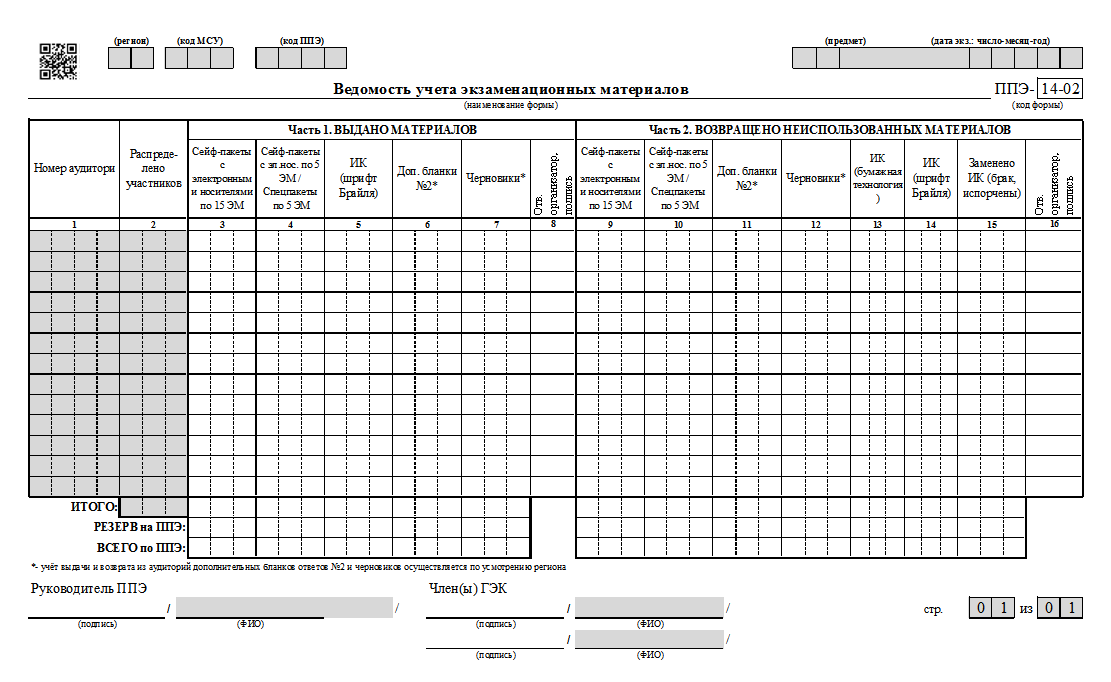 Выдача и приемка ЭМ  
руководителем ППЭ
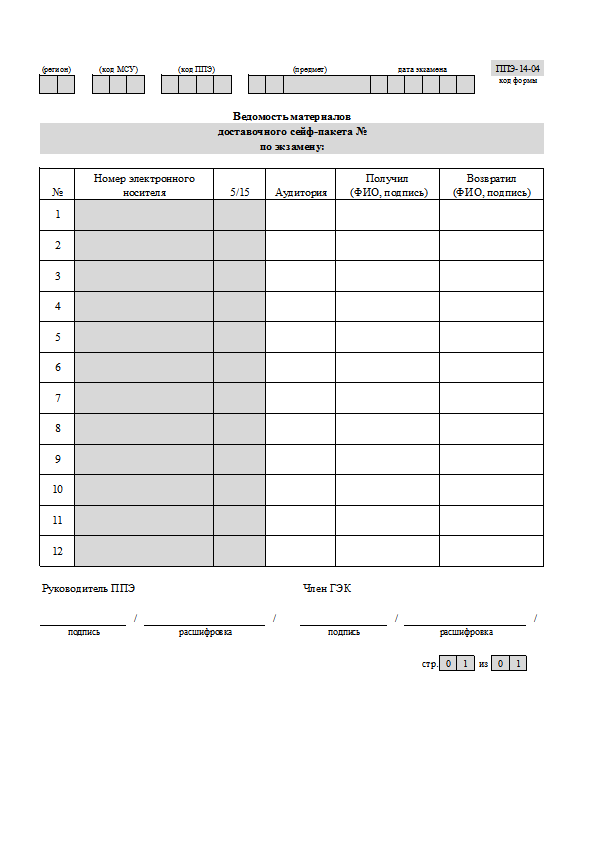 «Ведомость материалов доставочного сейф-пакета» (ППЭ-14-04) для:
 выдачи сейф-пакетов с электронными носителями

 возврата сейф-пакетов с электронными носителями
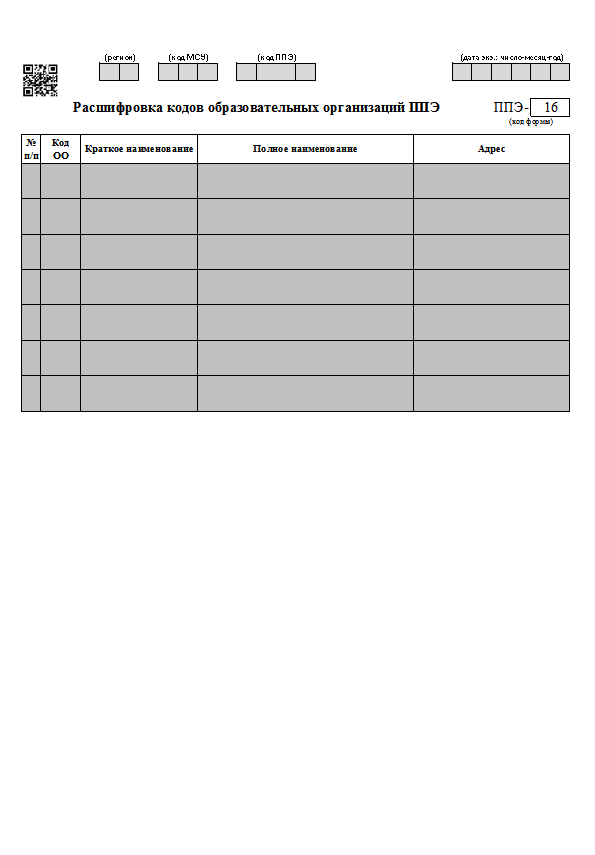 «Расшифровка кодов образовательных организаций» 
(ППЭ-16) 
для  правильного заполнения регистрационных полей бланков
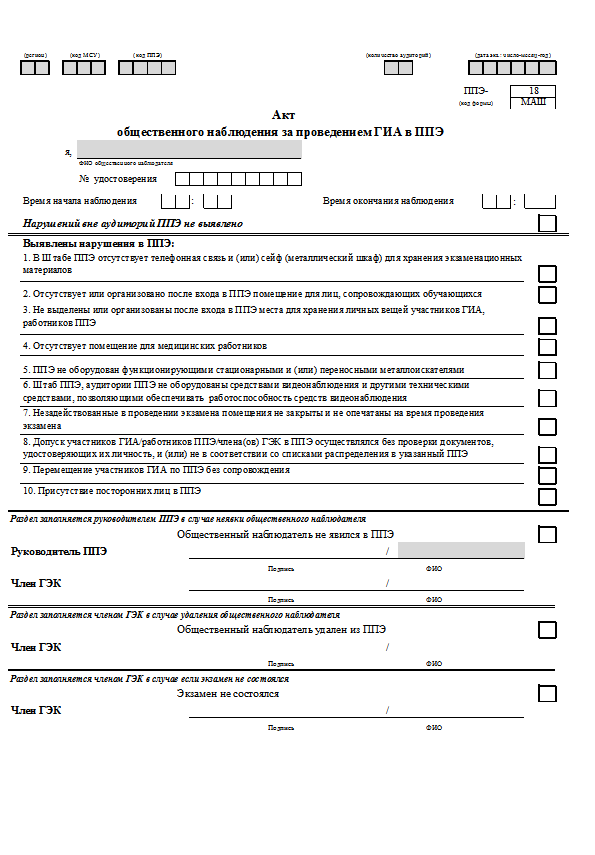 «Акт общественного наблюдения за проведением ГИА в ППЭ» 
(ППЭ-18-МАШ) 
для  работы общественному наблюдателю
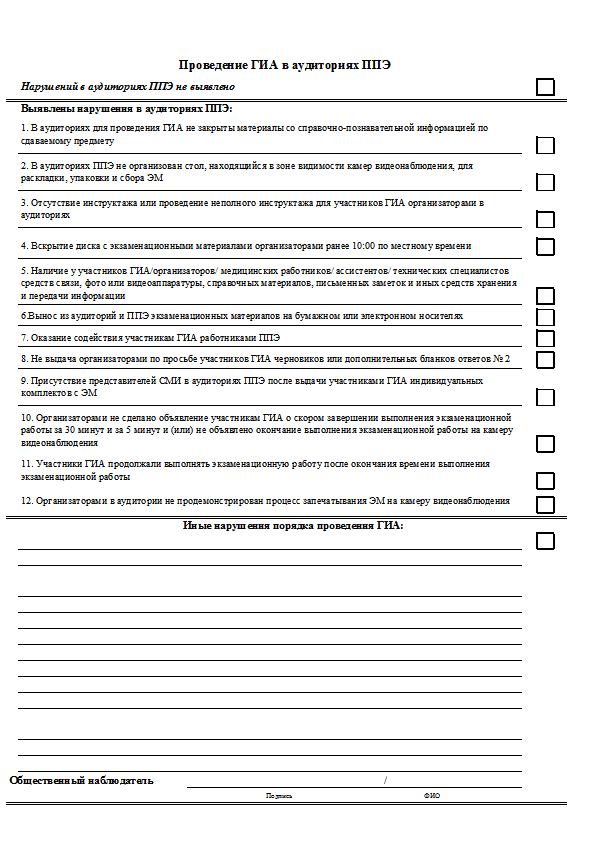 «Акт общественного наблюдения за проведением ГИА в ППЭ» 
(ППЭ-18-МАШ) 
для  работы общественному наблюдателю
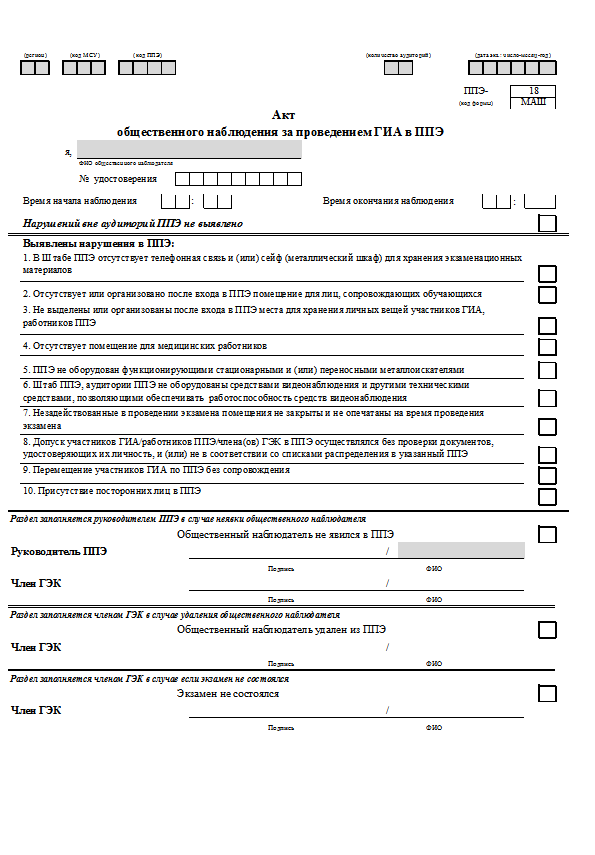 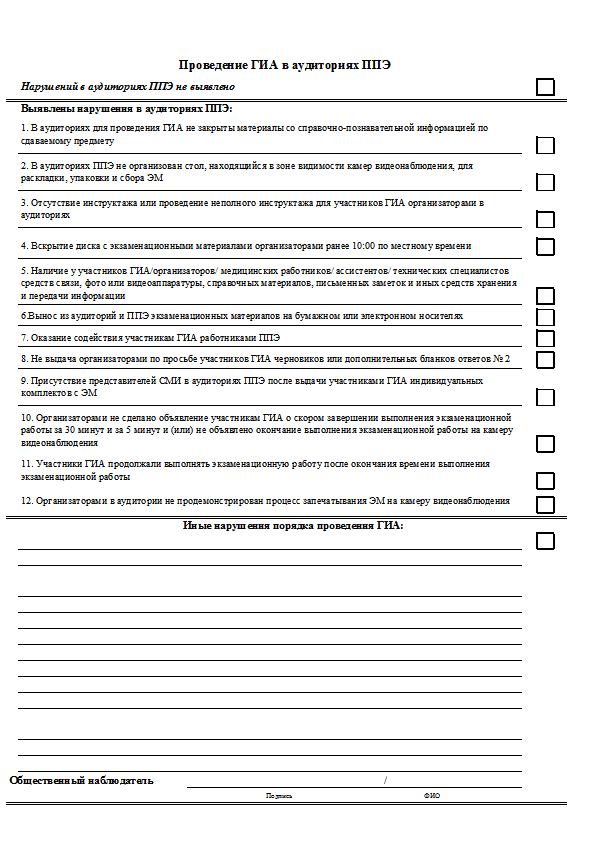 Руководитель ППЭ заполняет, в случае неявки общественного наблюдателя
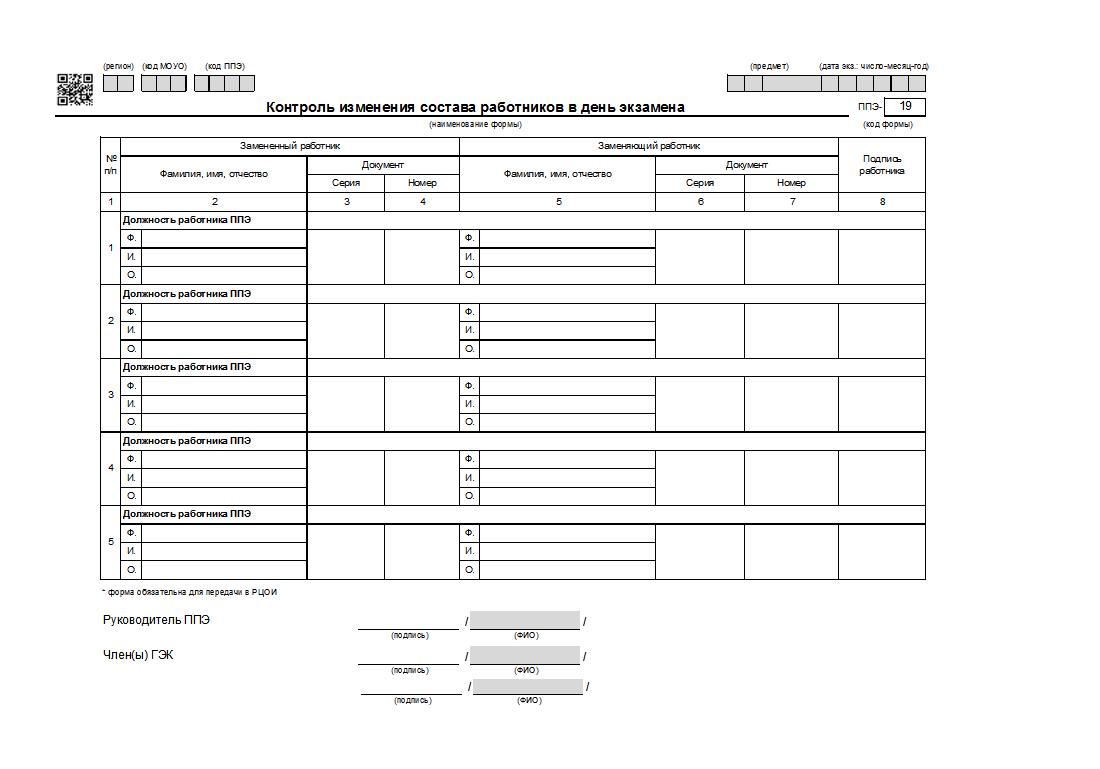 «Контроль изменения состава работников в день экзамена»  (ППЭ-19)
для заполнения в случае неявки распределенных  в данный ППЭ работников ППЭ
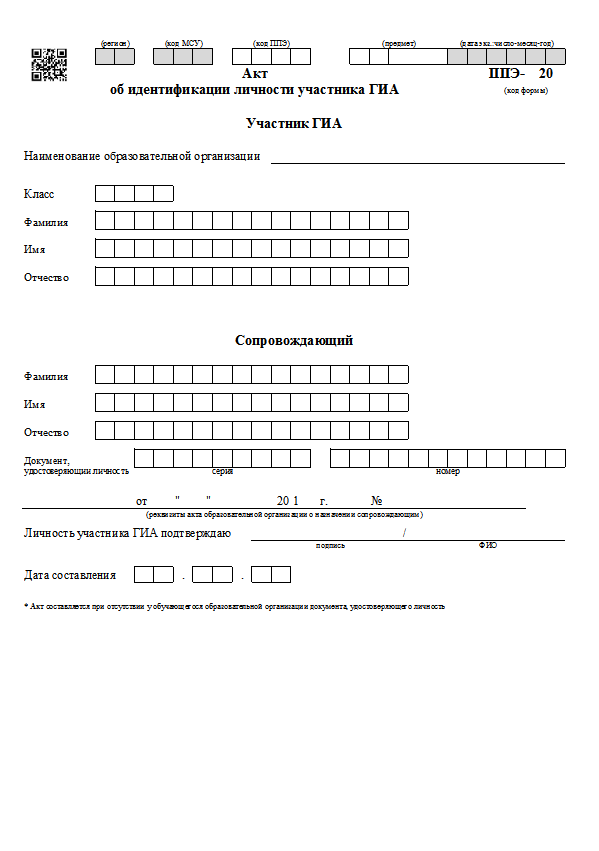 ЗАПОЛНИТЬ
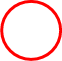 «Акт об идентификации личности участника ГИА»  (ППЭ-20)
для заполнения в случае отсутствия у обучающегося документа, удостоверяющего личность, после письменного подтверждения сопровождающим
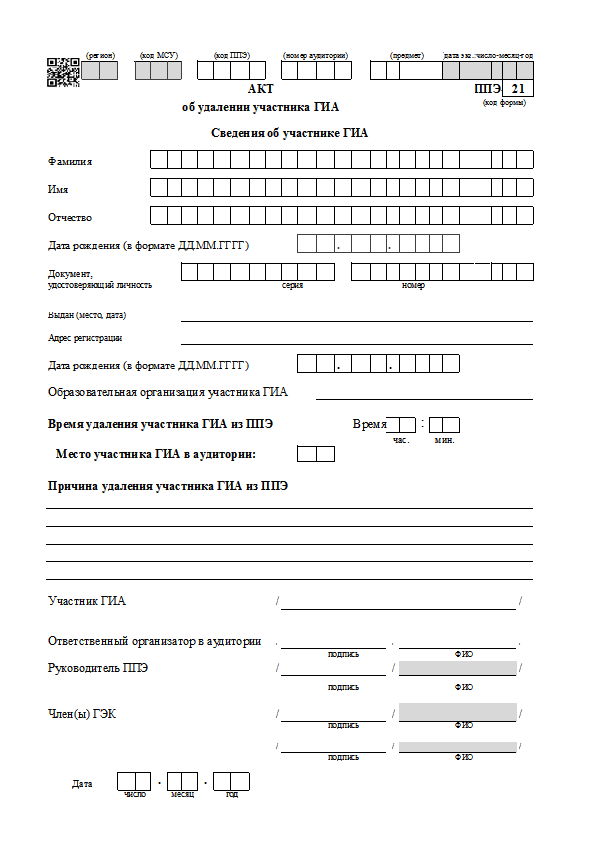 ЗАПОЛНИТЬ
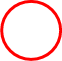 «Акт об удалении участника ГИА»  
(ППЭ-21)
для заполнения в случае нарушения участником Порядка
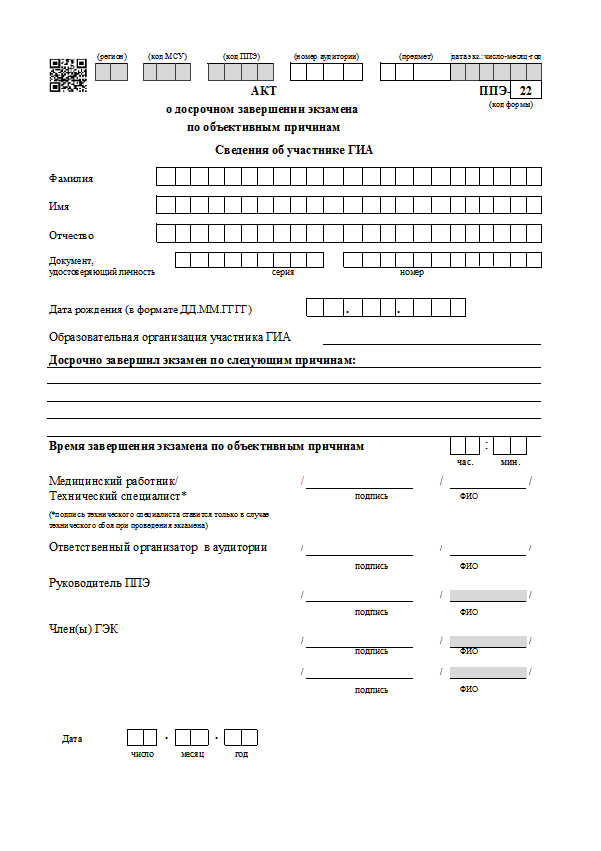 ЗАПОЛНИТЬ
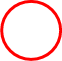 «Акт о досрочном завершении  экзамена по объективным причинам»  
(ППЭ-22)
для заполнения в случае если участник по состоянию здоровья или другим объективным причинам не может завершить выполнение экзамена
Выдача упаковочных материалов в аудитории
Сейф-пакет (стандартный) 
 Использованные КИМ с контрольным листом (1 на аудиторию)
ВДП для упаковки:
 Бланков ответов участников
 Испорченных (бракованных) комплектов ЭМ
(2 на аудиторию)
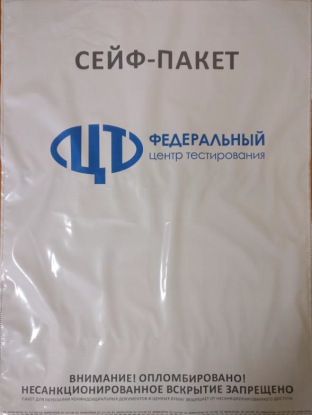 Форма ППЭ-11 
(1 на аудиторию)
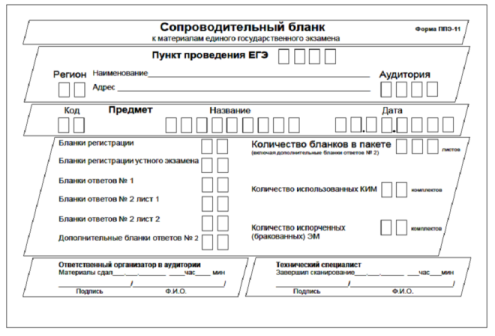 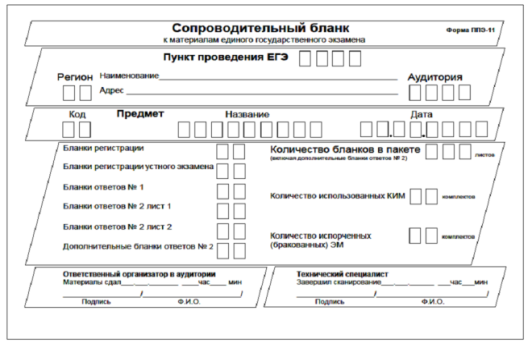 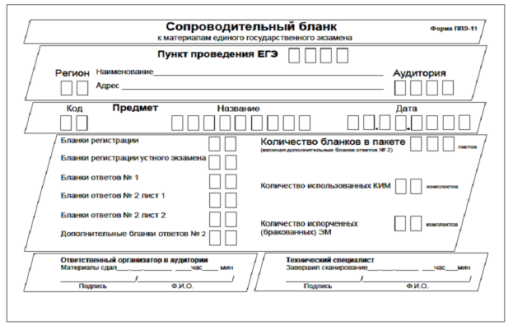 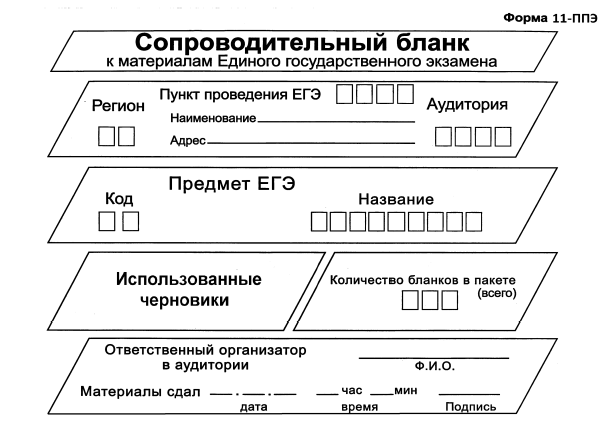 Конверт 
для упаковки использованных черновиков 
(1 на аудиторию)
Выдача ЭМ  в аудитории
не позднее чем за 15 минут до начала экзамена (09:45) (ППЭ-14-02, ППЭ14-04)
Электронный носитель
Дополнительные бланки ответов № 2
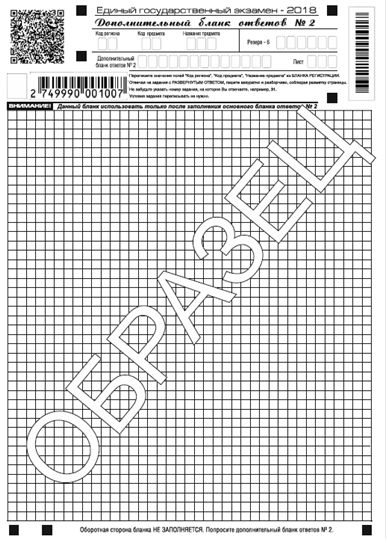 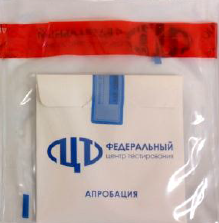 Сбор ЭМ в аудитории
Собрать у участников ЭМ по форме ППЭ-05-02, сформировать пачки для упаковки:
Бланки регистрации
Бланки ответов № 1
Бланки ответов № 2 лист 1, лист 2, последовательно все ДБО № 2 одного участника, 
бланки ответов № 2 лист 1, лист 2, последовательно ДБО № 2 следующего участника 
4) КИМ с контрольным листом
5) Черновики
ВДП
 Заполнить форму ППЭ-11
 Упаковать в ВДП бланки ответов всех типов: 
Бланки регистрации
Бланки ответов №1
Бланки ответов № 2 лист 1, лист 2, ДБО № 2 одного участника, 
бланки ответов № 2 лист 1, лист 2, ДБО № 2 следующего участника 
 Заклеить ВДП
Упаковка ЭМ в аудитории
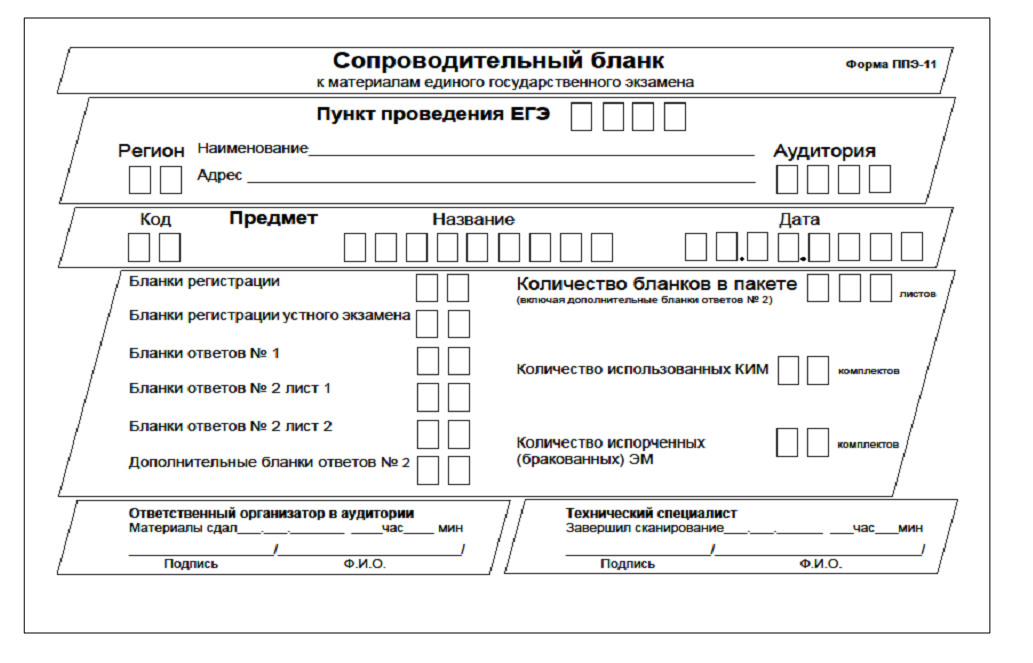 Упаковка ЭМ в аудитории
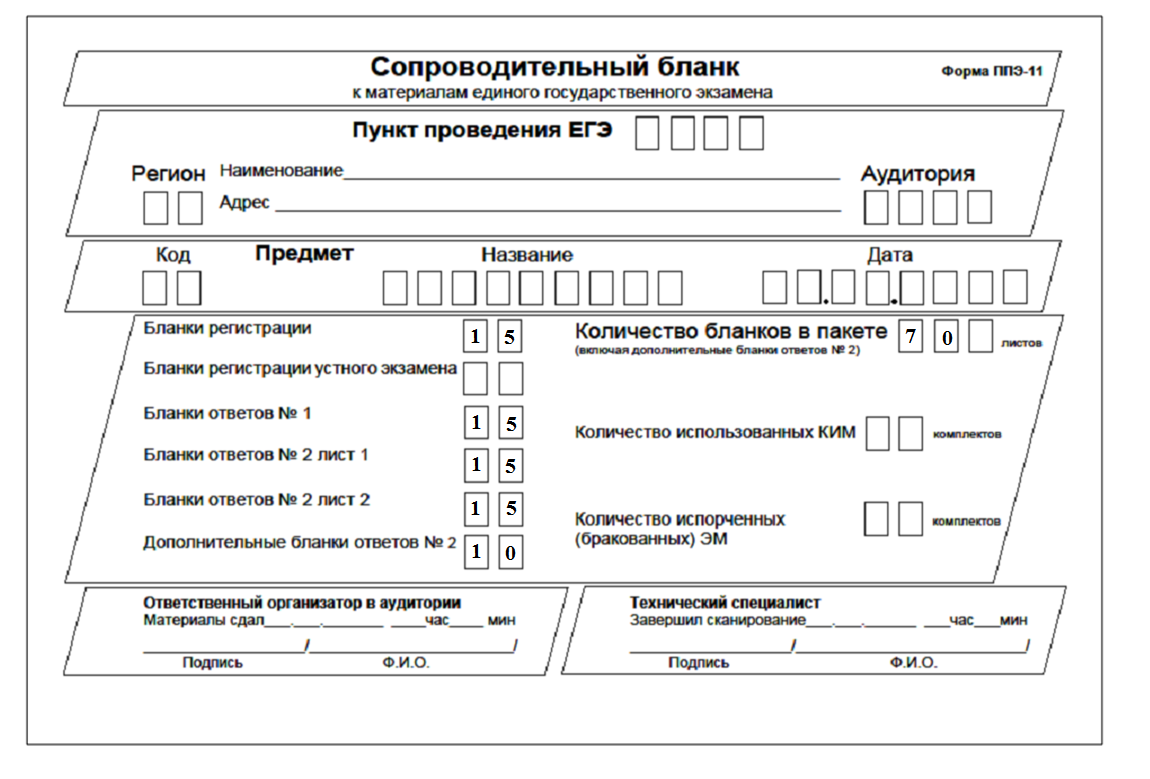 = ППЭ-05-02 п. 12
= ППЭ-05-02 п. 13
п. 14
п. 15
= ППЭ-05-02 п. 16
= ППЭ-12-03
ВДП
Заполнить форму ППЭ-11
 Упаковать в ВДП испорченные комплекты ЭМ
 Заклеить ВДП
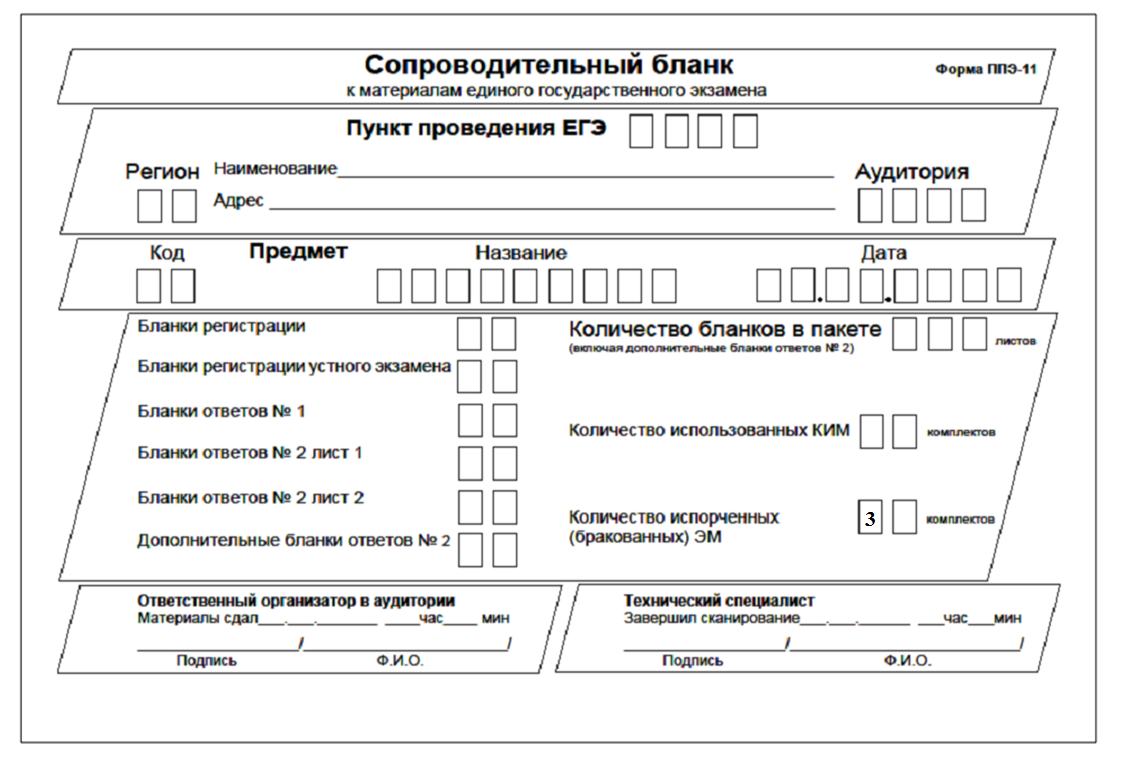 Упаковка ЭМ в аудитории
СЕЙФ-ПАКЕТ 
(стандартный)

Комплекты 
распечатанных КИМ  с контрольными листами 
 заполнить форму ППЭ-11
 вложить ППЭ-11 в прозрачный карман сейф-пакета
 упаковать комплекты КИМы с контрольными листами участников в сейф-пакет
 заклеить сейф-пакет
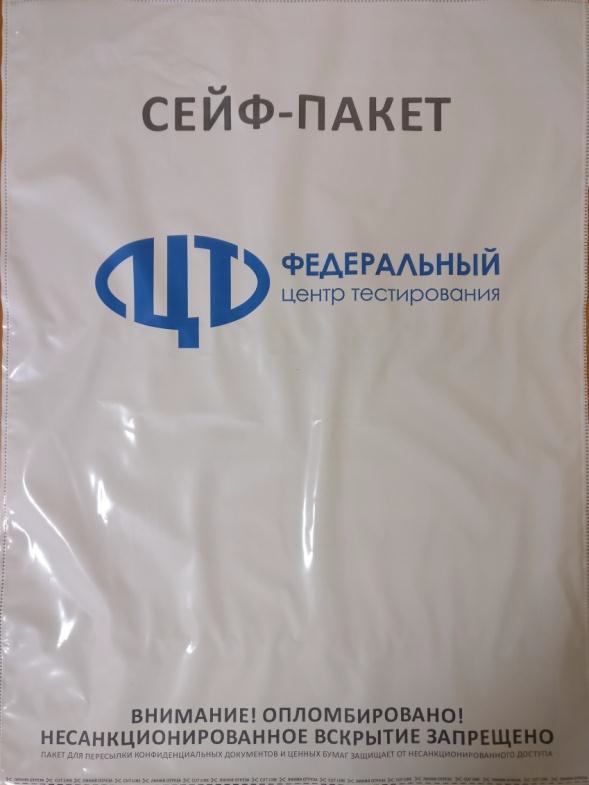 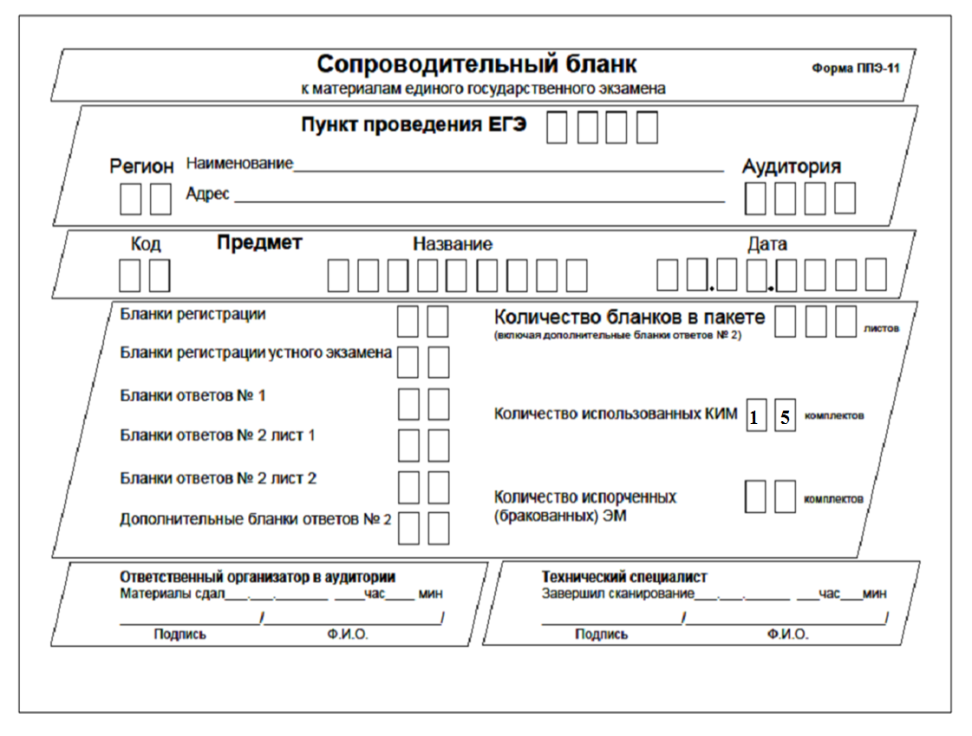 Упаковка ЭМ в аудитории
КОНВЕРТ
Использованные черновики
 заполнить форму 11-ППЭ
 вложить черновики в конверт
 заклеить конверт
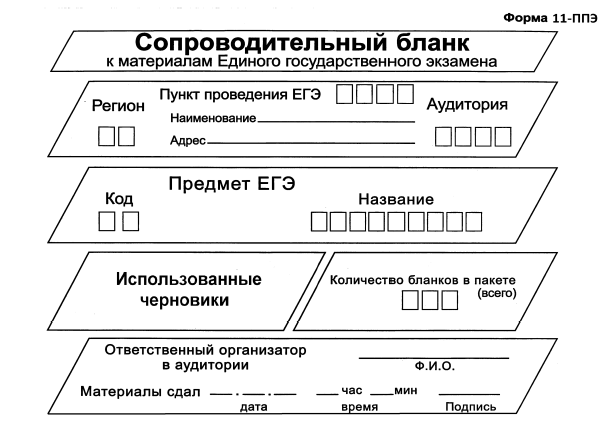 На конверте необходимо указать:                                                                                     код  региона
номер ППЭ (наименование и адрес)
номер аудитории
код учебного предмета
название учебного предмета
количество черновиков в конверте
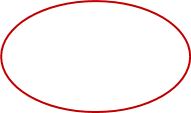 Упаковка ЭМ в аудитории
Электронный носитель  извлечь из CD-привода, (DVD)-привода,
вложить в сейф-пакет, 
в котором он был выдан
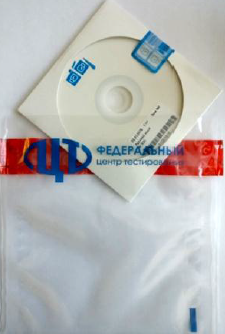 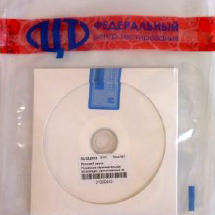 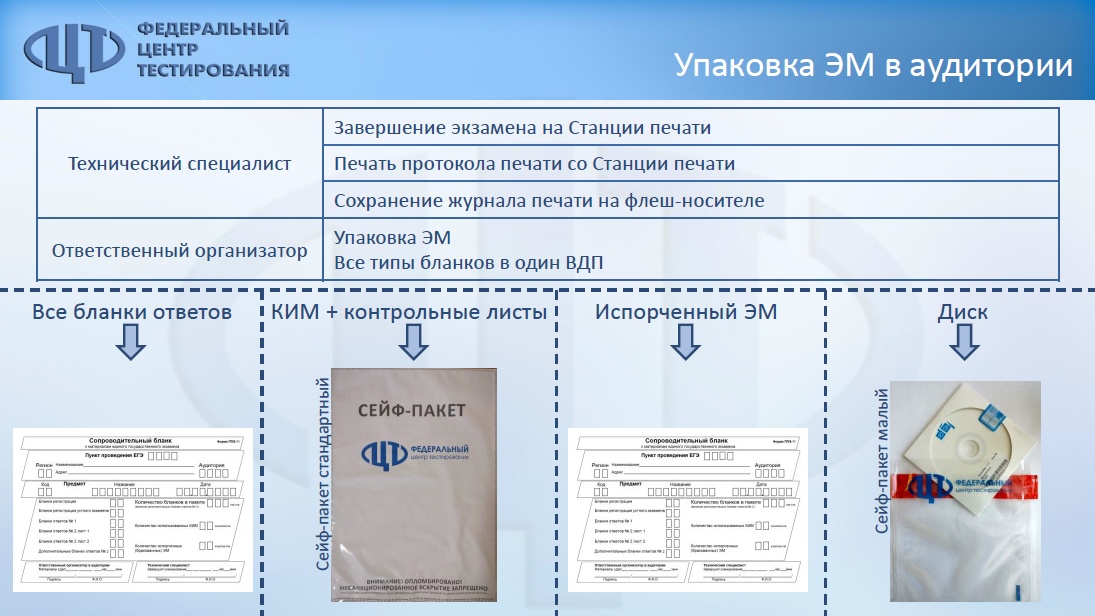 2
1
Формы  ППЭ из аудитории
Список участников ГИА в аудитории ППЭ (ППЭ-05-01)

Протокол проведения ГИА в аудитории (ППЭ-05-02)

Ведомость коррекции персональных данных участников ГИА в аудитории (ППЭ-12-02)

Ведомость использования дополнительных бланков ответов №2 (ППЭ-12-03)
Ведомость учета времени отсутствия участников ГИА в аудитории (ППЭ-12-04-МАШ) (Если участники не выходили из аудитории, в ведомости должны быть заполнены поля: «НОМЕР АУДИТОРИИ», «ПРЕДМЕТ», «СТР.»,        «Организаторы в аудитории» (подпись, ФИО, ответственный)

Расшифровка кодов образовательных организаций ППЭ (ППЭ-16)
Протокол печати полных комплектов ЭМ в аудитории (ППЭ-23) (распечатать после упаковки ЭМ)
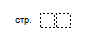 Приемка ЭМ из аудитории в Штабе ППЭ
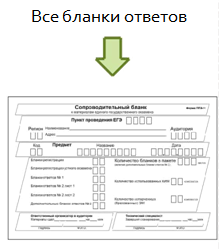 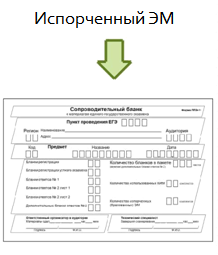 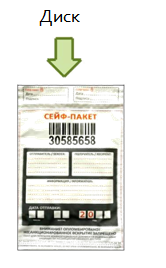 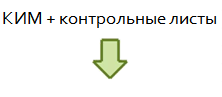 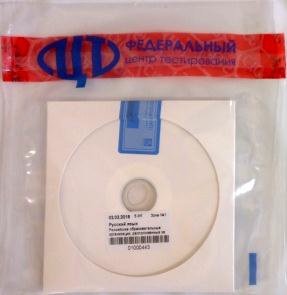 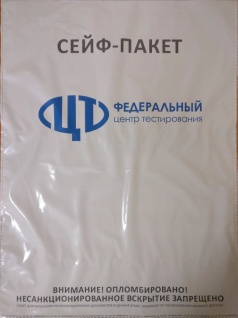 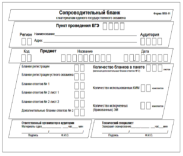 Формы ППЭ 
файл-вкладыш
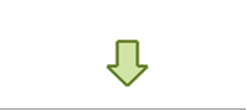 Использованные черновики
Список участников ГИА в аудитории ППЭ (ППЭ-05-01)
Протокол проведения ГИА в аудитории (ППЭ-05-02)
Ведомость коррекции персональных данных участников ГИА в аудитории (ППЭ-12-02)
Ведомость использования дополнительных бланков ответов №2 (ППЭ-12-03)
Ведомость учета времени отсутствия участников ГИА в аудитории (ППЭ-12-04-МАШ)
Расшифровка кодов образовательных организаций ППЭ (ППЭ-16)
Протокол печати полных комплектов ЭМ в аудитории (ППЭ-23)
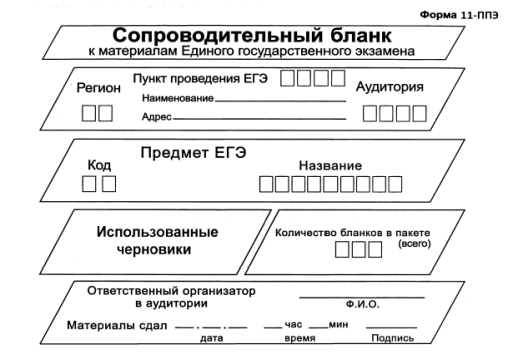 Неиспользованные ВДП
Неиспользованные ДБО № 2
Служебные записки
Запечатанный возвратный доставочный пакет с бланками ответов участников
Приемка ЭМ из аудитории
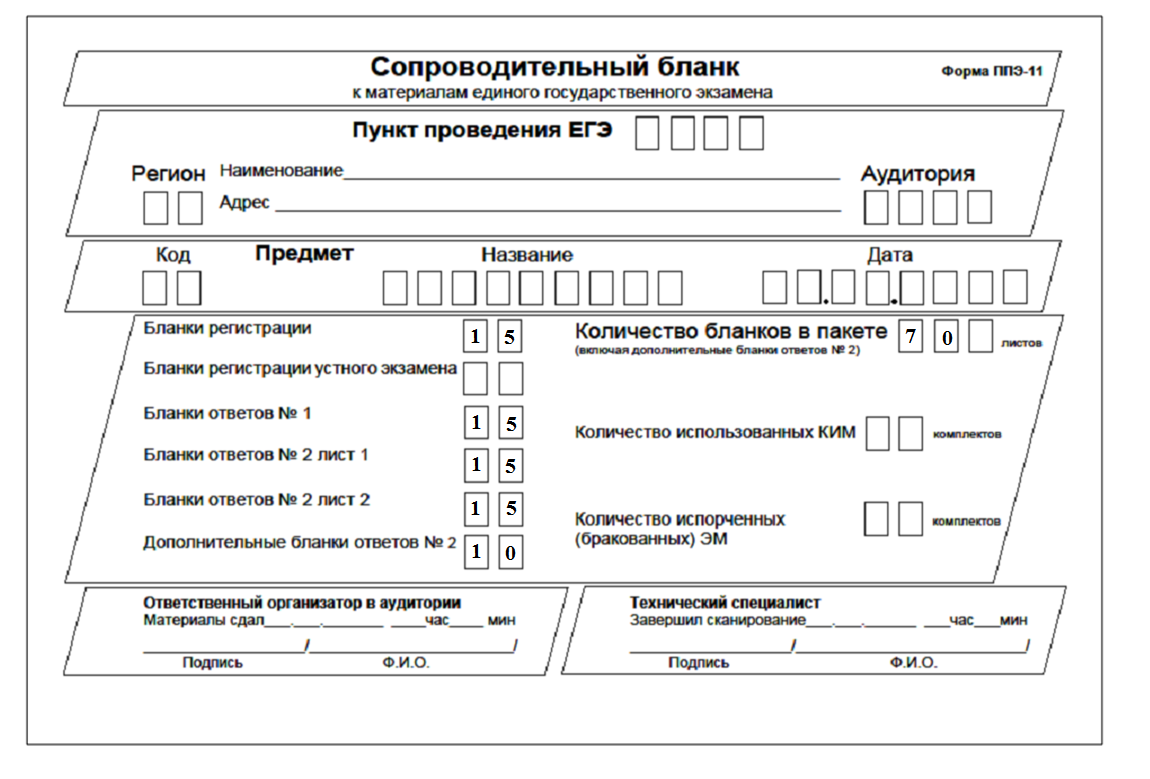 Открыть ВДП в присутствии организаторов
 пересчитать бланки ответов участников 
 сопоставить вложенное количество бланков с указанным количеством на ППЭ-11, ППЭ-05-02, ППЭ-12-03
 вложить бланки в ВДП
 заполнить ППЭ-13-02-МАШ
 передать ВДП с бланками на сканирование
= ППЭ-05-02 п. 12
= ППЭ-05-02 п. 13
п. 14
п. 15
= ППЭ-05-02 п. 16
= ППЭ-12-03
Сканирование форм ППЭ
Апелляция о нарушении установленного порядка проведения ГИА (ППЭ-02) (при наличии)
Сводная ведомость учета участников  и использования экзаменационных материалов в ППЭ (ППЭ-13-02-МАШ)
Протокол рассмотрения апелляции о нарушении установленного порядка проведения ГИА (ППЭ-03) (при наличии)
Акт приемки-передачи экзаменационных материалов в ППЭ (ППЭ-14-01)
Ведомость учета экзаменационных материалов (ППЭ-14-02)
Протокол проведения ГИА в аудитории (ППЭ-05-02)
Ведомость материалов  доставочного сейф-пакета (ППЭ-14-04)
Список работников ППЭ и общественных наблюдателей (ППЭ-07)
Акт общественного наблюдения за проведением ГИА в ППЭ (ППЭ-18-МАШ)
Ведомость коррекции персональных данных участников ГИА в аудитории (ППЭ-12-02) (при наличии)
Контроль изменения состава работников в день экзамена (ППЭ-19) (при наличии)
Ведомость использования дополнительных бланков ответов № 2 (ППЭ-12-03)
Акт об идентификации личности участника ГИА (ППЭ-20) (при наличии)
Ведомость учета  времени отсутствия  участников ГИА в аудитории (ППЭ-12-04-МАШ)
Акт об удалении участника ГИА (ППЭ-21) (при наличии)
Протокол проведения ЕГЭ в ППЭ (ППЭ-13-01)
Акт о досрочном завершении экзамена по объективным причинам (ППЭ-22) (при наличии)
Служебные записки
После сканирования всех материалов:
 пересчитать все бланки ответов участников
 упаковать в ВДП, в котором бланки были доставлены из аудитории
Упаковка ЭМ в Штабе ППЭ
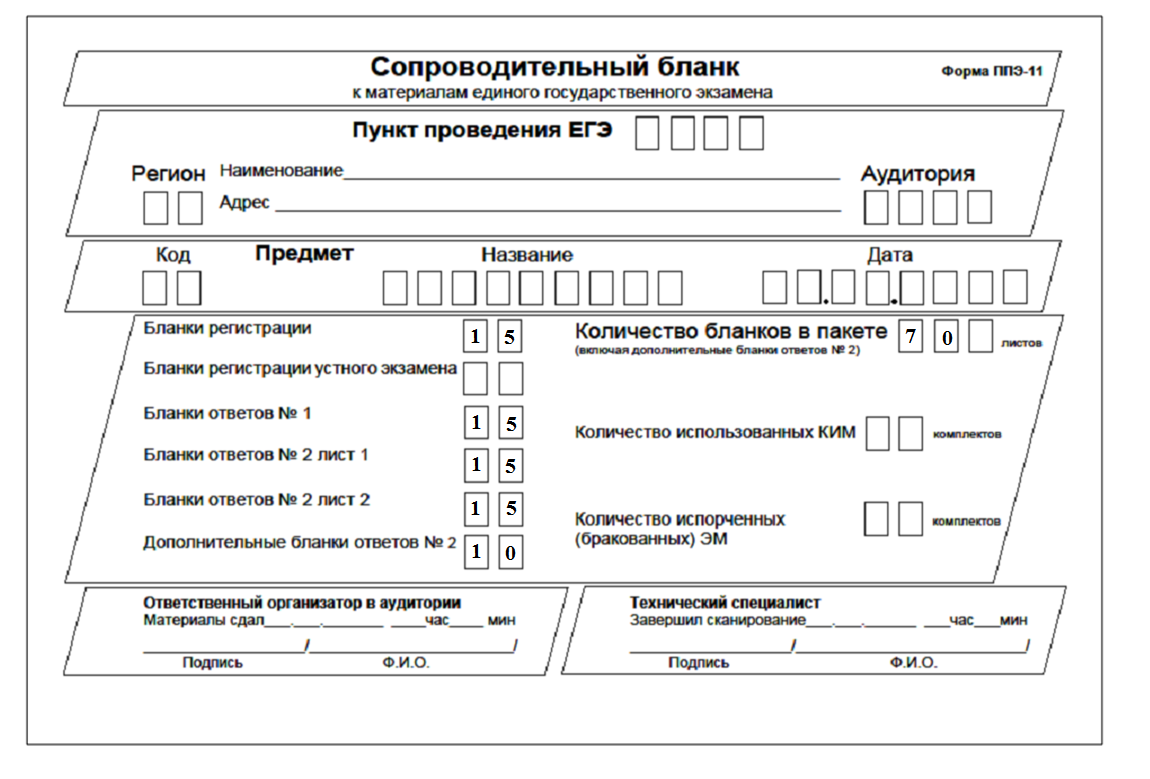 = ППЭ-05-02 п. 12
= ППЭ-05-02 п. 13
п. 14
п. 15
= ППЭ-05-02 п. 16
= ППЭ-12-03
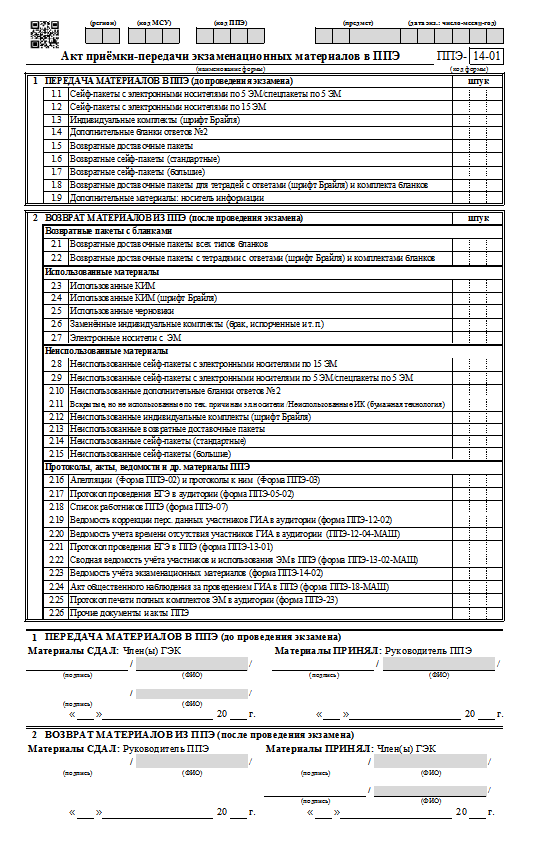 Передача ЭМ в Штабе ППЭ по форме ППЭ-14-01
2.26. Ведомость использования дополнительных бланков ответов № 2 (форма ППЭ-12-03)
2.27. Служебные записки
РАСПЕЧАТАТЬ  ППЭ-11-1 – 5 штук
заполнить ППЭ-11-1
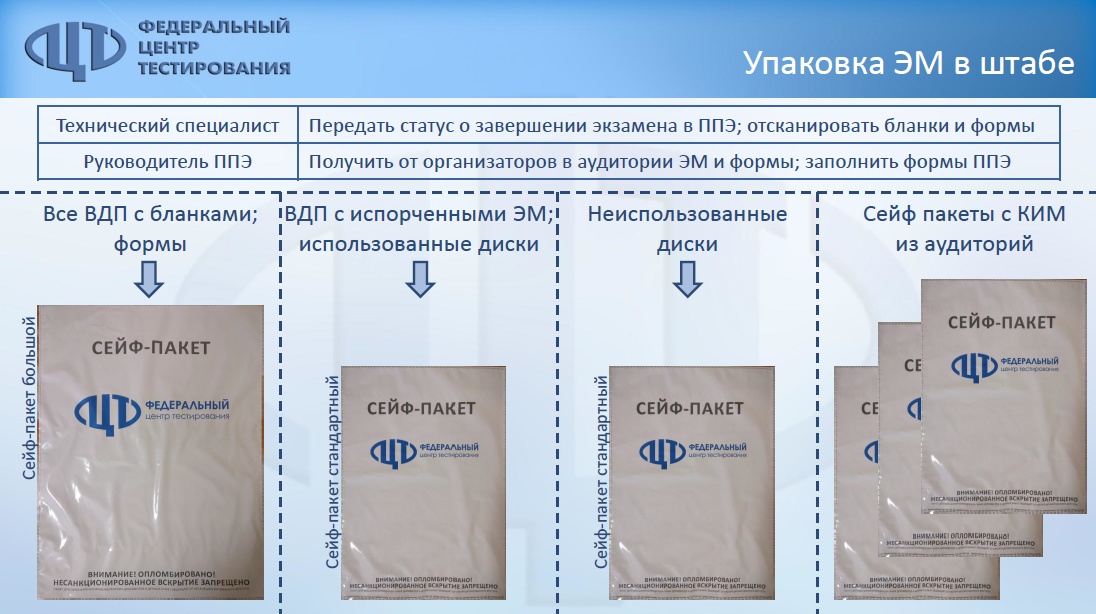 Образец заполнения ППЭ-11-1 в Штабе ППЭ
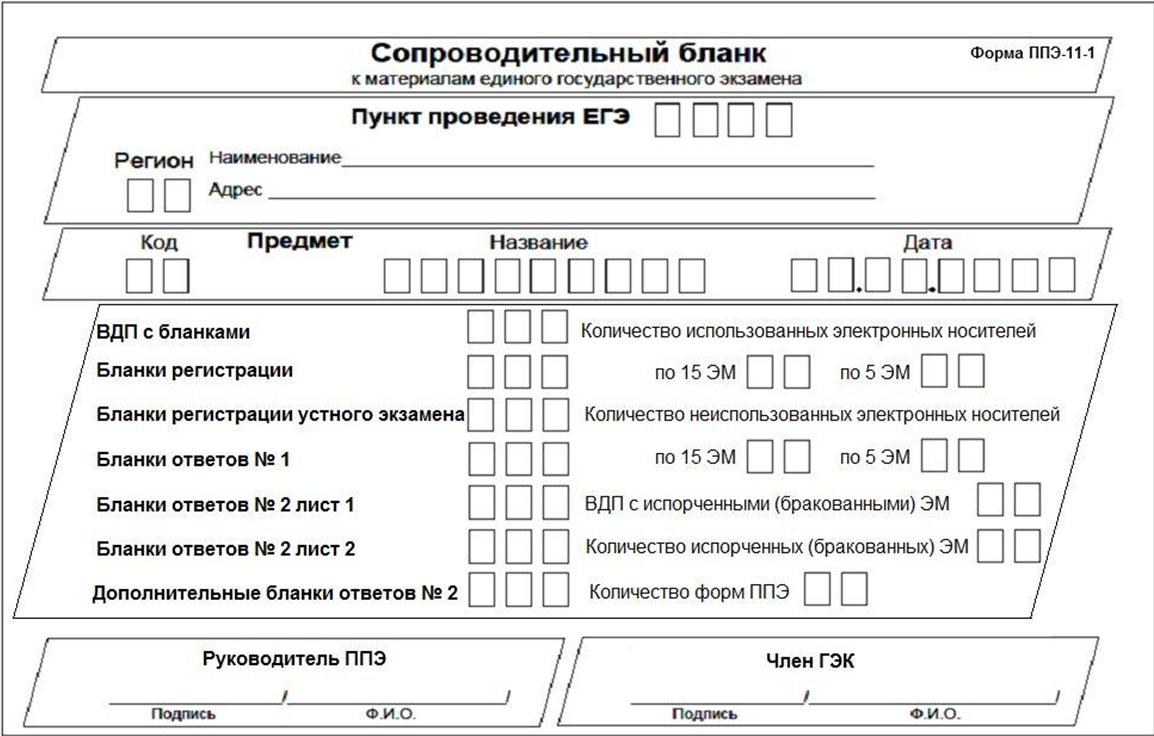 Упаковка ЭМ в штабе ППЭ в сейф-пакет (большой)
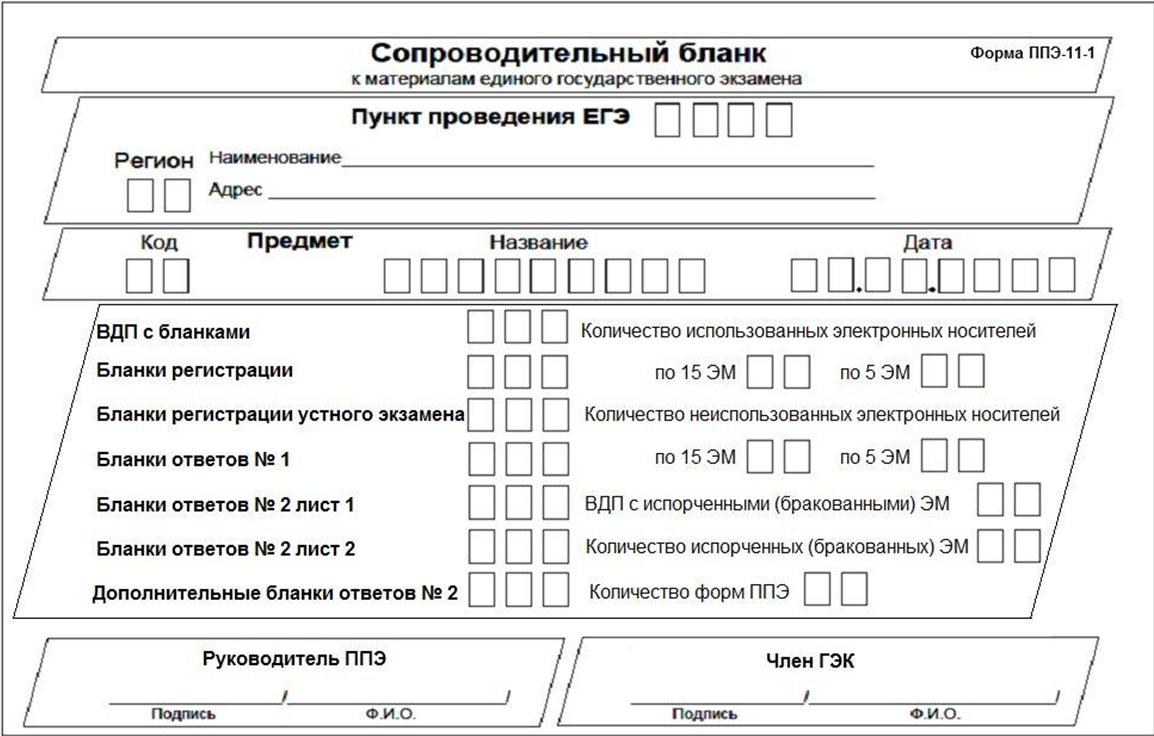 1
Упаковка ЭМ 
в Штабе ППЭ
Сейф-пакет (большой)

1. ВДП с бланками ответов участников  
(по количеству аудиторий)
2. Формы ППЭ: 
1) заполненные в ППЭ – файл-вкладыш;
2) заполненные в РЦОИ - «ПРОЧИЕ» - сейф-пакет;
3) незаполненные формы – «НЕЗАПОЛНЕННЫЕ» - сейф-пакет;
3. Служебные записки
4. Журнал учета участников, обратившихся к медицинскому работнику
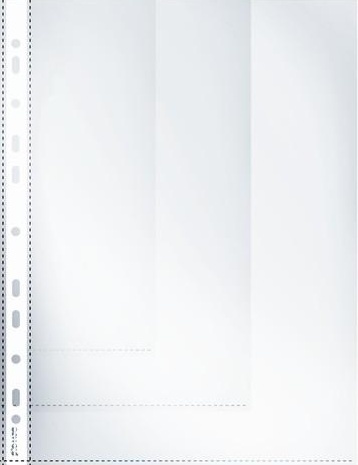 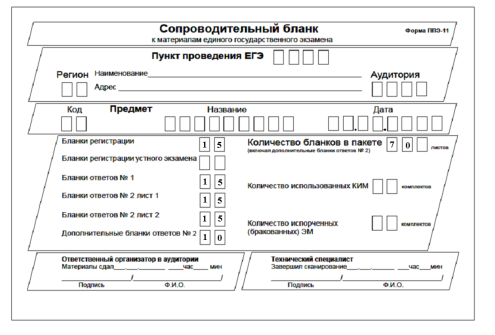 Файл-вкладыш
ФОРМЫ ППЭ
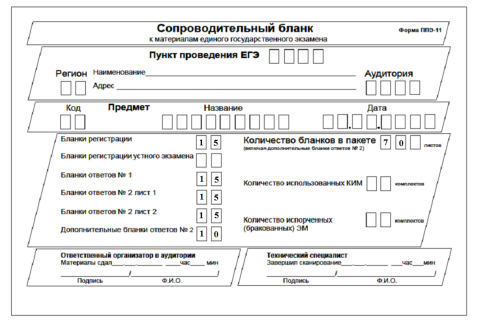 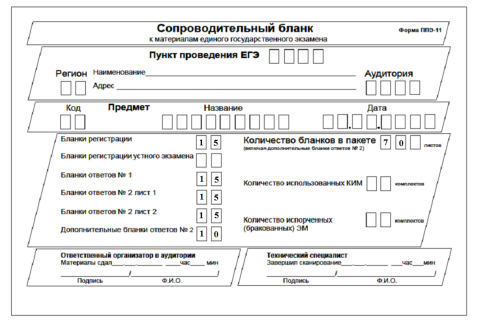 ПОДТВЕРЖДЕНИЕ из РЦОИ

заклеить сейф-пакет
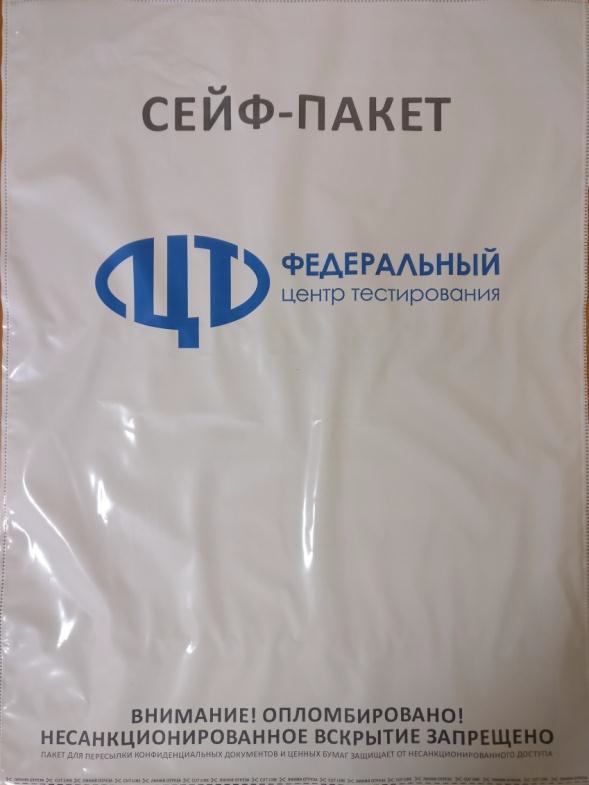 заполнить ППЭ-11-1
 вложить ППЭ-11-1 в прозрачный карман сейф-пакета
 вложить вскрытые ВДП  с бланками ответов участников, формы ППЭ в сейф-пакет
 проверить комплектацию
 получить «подтверждение»
 заклеить сейф-пакет
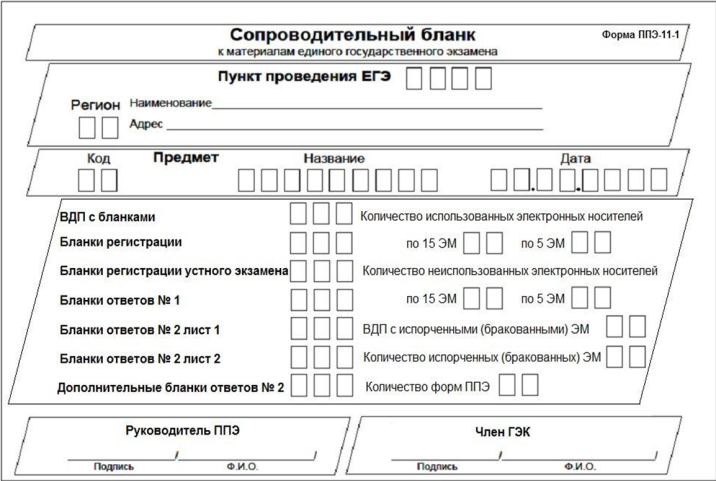 Формы ППЭ
Апелляция о нарушении установленного порядка проведения ГИА (ППЭ-02)
Акт приемки-передачи экзаменационных материалов в ППЭ (ППЭ-14-01)
Ведомость учета экзаменационных материалов (ППЭ-14-02)
Протокол рассмотрения апелляции о нарушении установленного порядка проведения ГИА (ППЭ-03)
Ведомость материалов доставочного сейф-пакета по экзамену (ППЭ_14-04)
Протокол проведения ГИА в аудитории (ППЭ-05-02) (по количеству аудиторий)
Акт общественного наблюдения за проведением ГИА в ППЭ (ППЭ-18-МАШ)
Список работников ППЭ и общественных наблюдателей (ППЭ-07)
Контроль изменения состава работников в день экзамена (ППЭ-19) (при наличии)
Ведомость коррекции персональных данных участников ГИА в аудитории (ППЭ-12-02) (при наличии)
Акт об идентификации личности участника ГИА (ППЭ-20) (при наличии)
Ведомость использования дополнительных бланков ответов № 2 (ППЭ-12-03) (по количеству аудиторий)
Акт об удалении участника ГИА (ППЭ-21) (при наличии)
Ведомость учета  времени отсутствия  участников ГИА в аудитории (ППЭ-12-04-МАШ) (по количеству аудиторий)
Акт о досрочном завершении экзамена по объективным причинам (ППЭ-22) (при наличии)
Протокол печати полных комплектов ЭМ в аудитории (ППЭ-23) (по количеству аудиторий)
Протокол проведения ЕГЭ в ППЭ (ППЭ-13-01)
Сводная ведомость учета участников  и использования экзаменационных материалов в ППЭ (ППЭ-13-02-МАШ)
Прочие документы и акты ППЭ, служебные записки
Упаковка ЭМ в штабе ППЭ в сейф-пакет (большой)
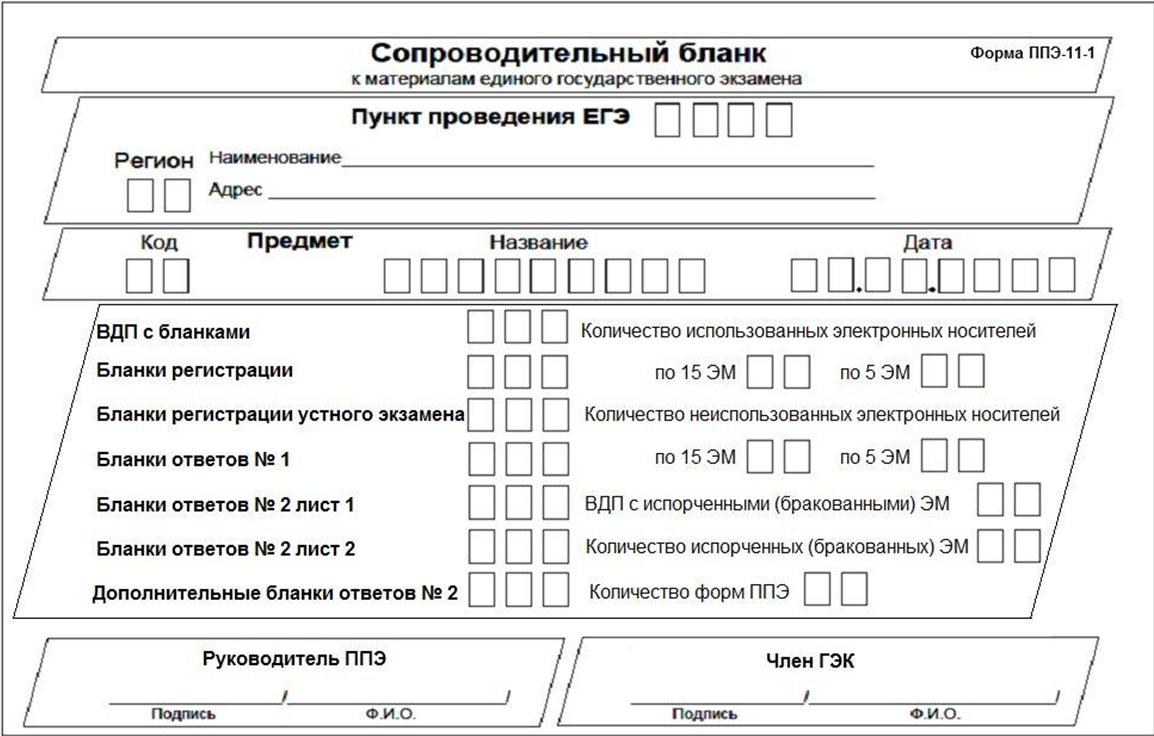 2
ЭМ ППЭ
1. Сформировать два сейф-пакета (стандартные)
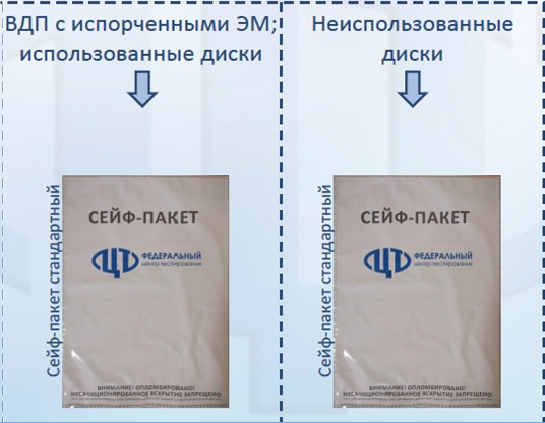 Упаковка в Штабе в сейф-пакет  ВДП с испорченными комплектами с ЭМ, использованных электронных носителей
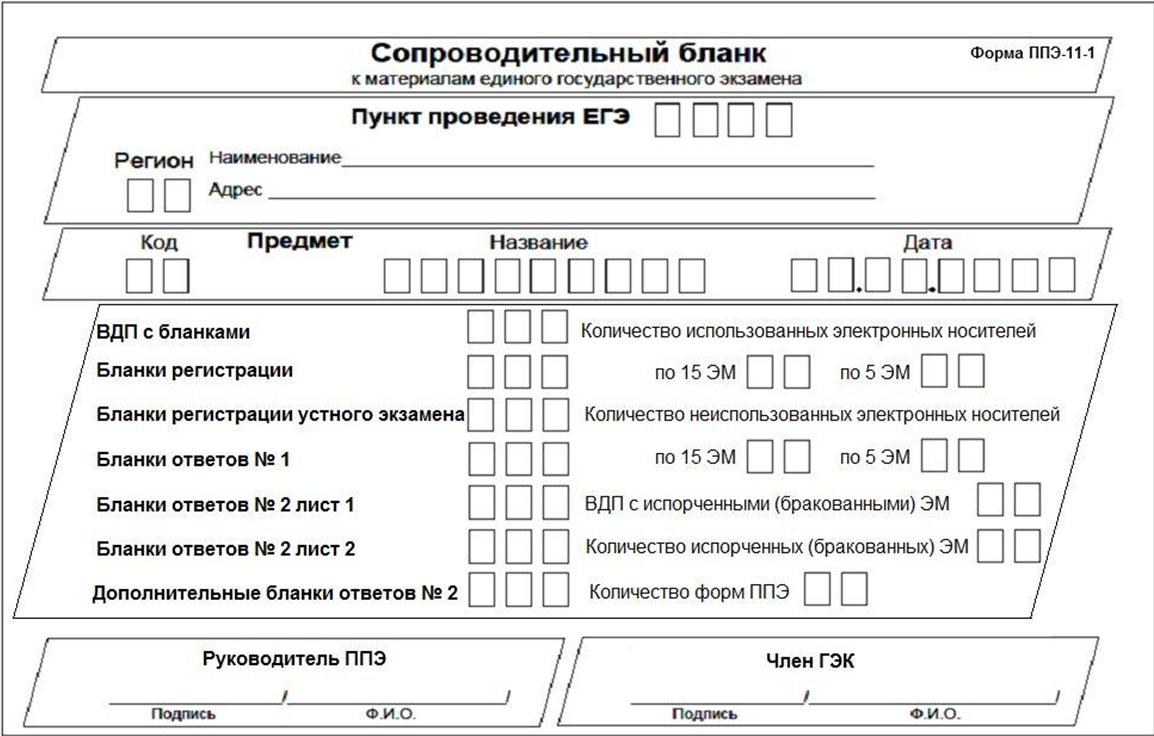 14-04 ППЭ
Упаковка ЭМ в Штабе ППЭ
Сейф-пакет (стандартный)

 Использованные электронные носители (по количеству аудиторий) (ППЭ-11-1)
 ВДП с испорченными комплектами  ЭМ (по количеству аудиторий, по факту)
Форма ППЭ-14-04 «Ведомость материалов доставочного сейф-пакете»
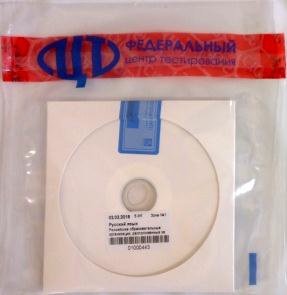 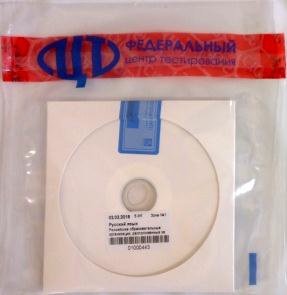 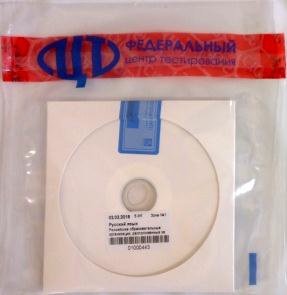 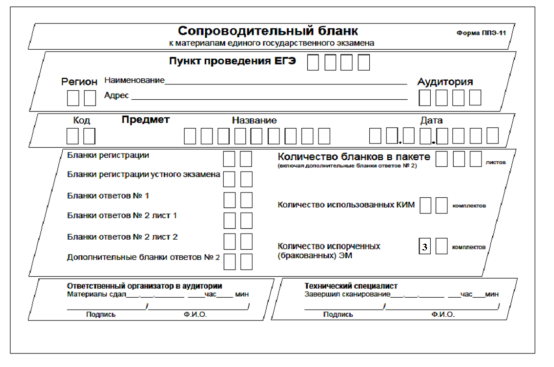 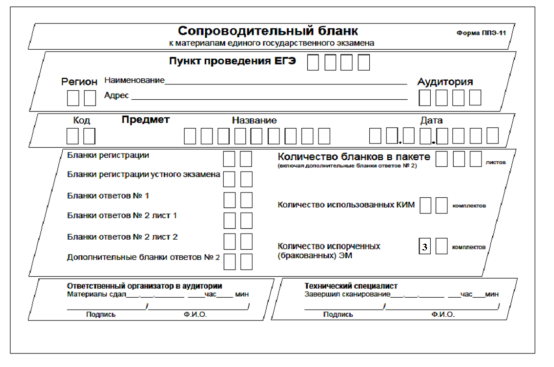 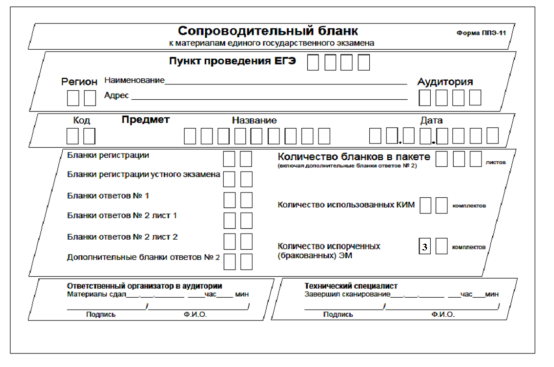 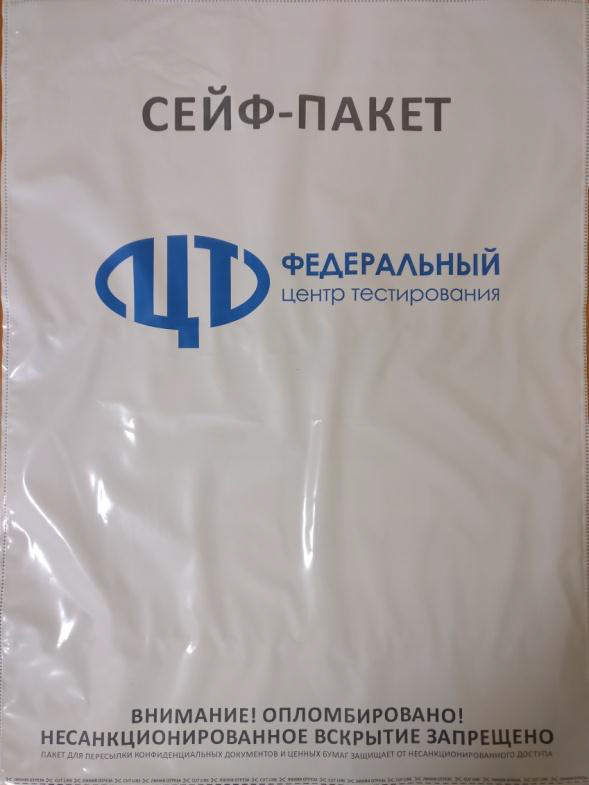 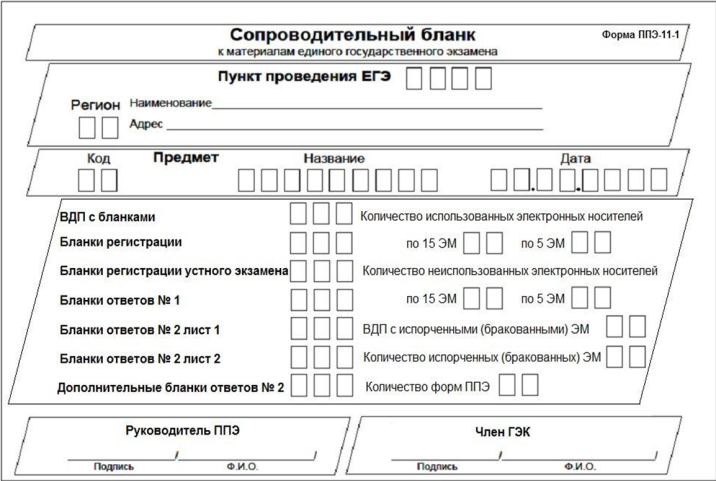 заполнить ППЭ-11-1
 вложить ППЭ-11-1 в прозрачный карман сейф-пакета
 вложить использованные электронные носители
 заложить ВДП  с испорченными комплектами ЭМ
 вложить ППЭ-14-04 в сейф-пакет
  заклеить сейф-пакет
Упаковка в Штабе в сейф-пакет неиспользованных электронных носителей
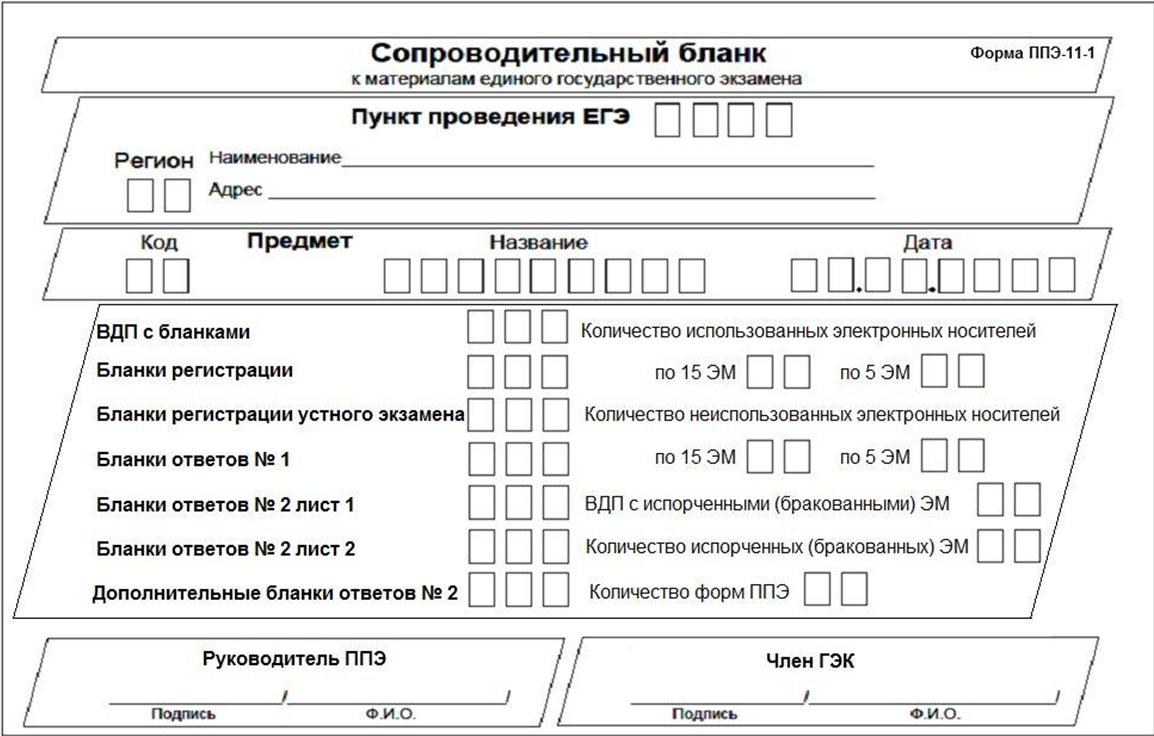 Упаковка ЭМ в Штабе ППЭ
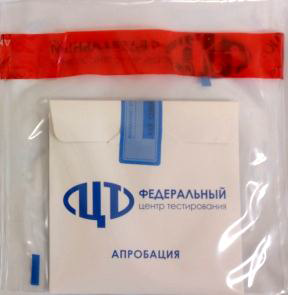 Сейф-пакет (стандартный)
неиспользованные электронные носители
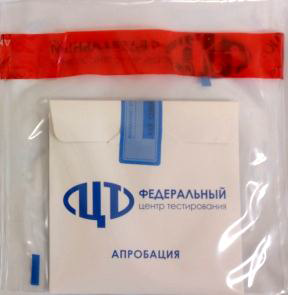 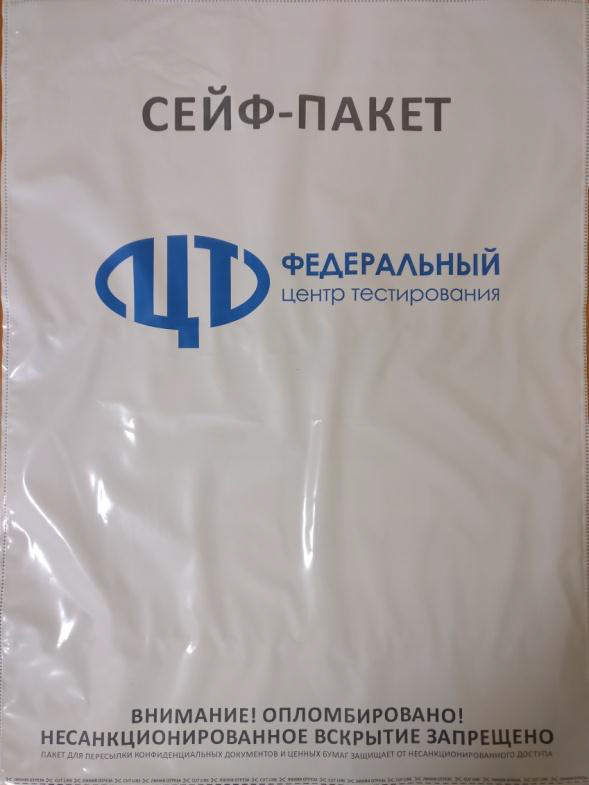 заполнить ППЭ-11-1
 вложить ППЭ-11-1 в прозрачный карман сейф-пакета
 упаковать неиспользованные электронные носители в сейф-пакет
 проверить комплектацию 
 заклеить сейф-пакет
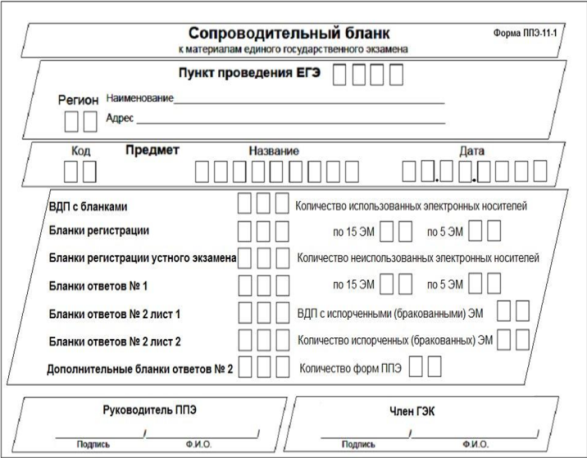 2
Упаковка ЭМ в Штабе ППЭ
Сейф-пакет (большой)

Сейф-пакет с неиспользованными электронными носителями (1 из штаба)
2. Сейф-пакет с использованными электронными носителями и ВДП с испорченными комплектами ЭМ (1 из штаба)
3. Сейф-пакеты с использованными КИМ (по количеству аудиторий)
4. Конверты с использованными черновиками (по количеству аудиторий)
5. Использованные возвратные доставочные пакеты
6. Неиспользованные возвратные доставочные пакеты
7. Неиспользованные сейф-пакеты (стандартные)
8. Использованные сейф-пакеты (большие, стандартные)
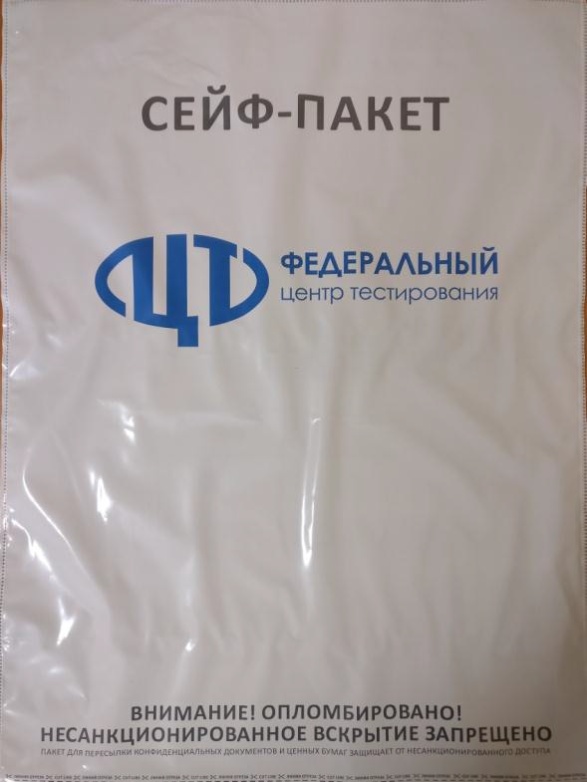 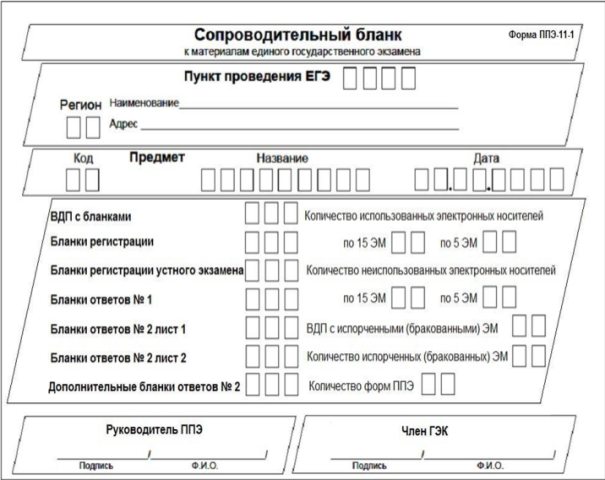 заполнить ППЭ-11-1
 вложить ППЭ-11-1 в прозрачный карман сейф-пакета
 упаковать перечисленные ЭМ в сейф-пакет
 проверить комплектацию
 заклеить сейф-пакет
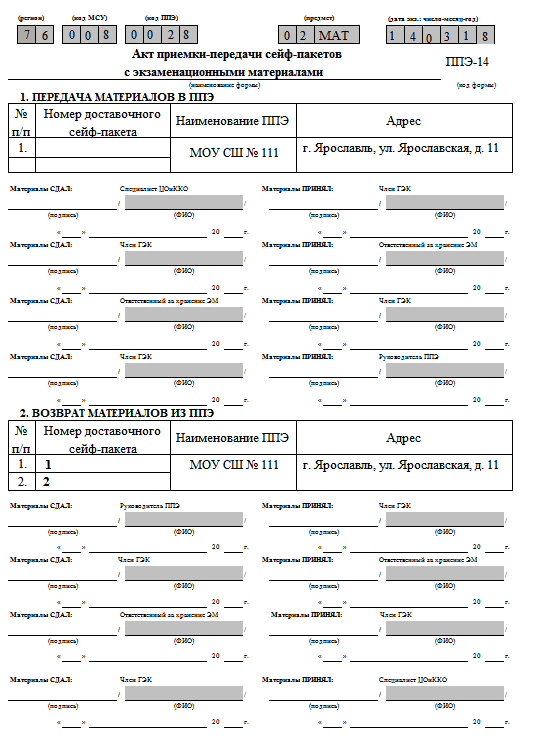 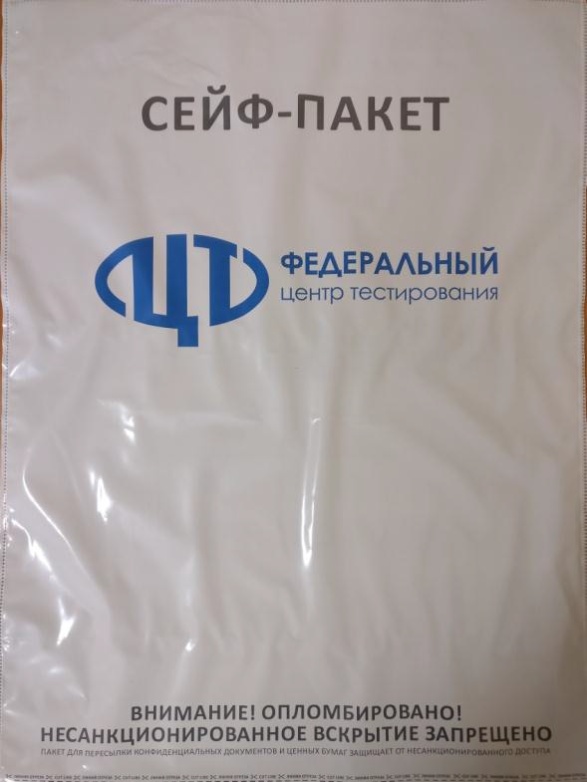 1
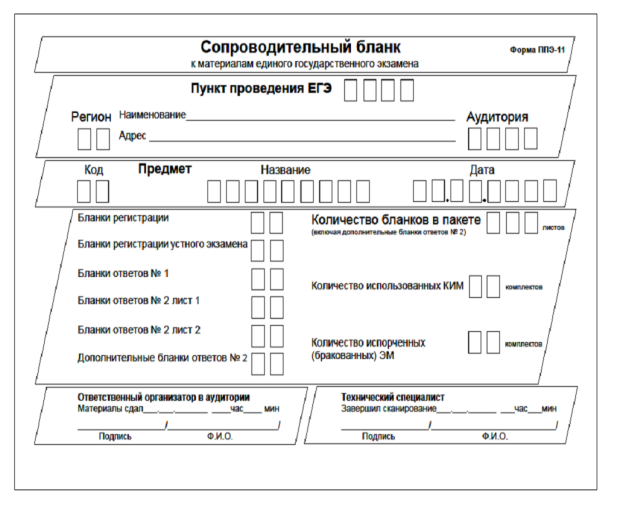 НЕТ № 
на доставочных сейф-пакетах, указываем количество
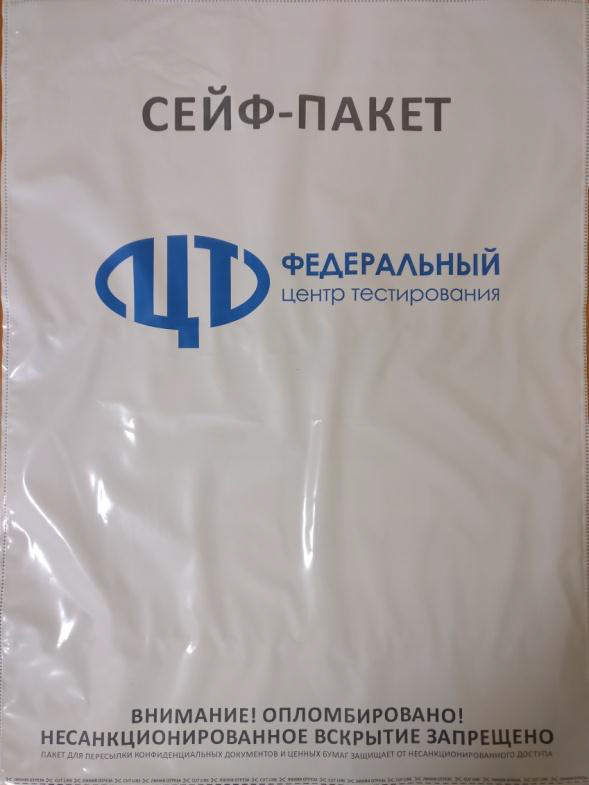 2
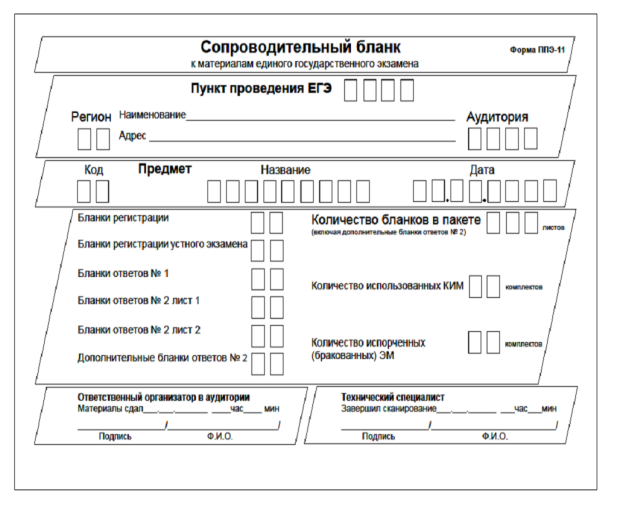 Формы  ППЭ. Хранение в ППЭ-ОО
Акт готовности ППЭ (ППЭ-01)
Протокол проведения процедуры сканирования бланков  ГИА в ППЭ (ППЭ-15)
Протокол технической готовности аудиторий для печати  ЭМ в аудитории ППЭ (ППЭ-01-01)
Протокол использования станции сканирования в ППЭ (ППЭ-15-01)
Протокол технической готовности штаба ППЭ для сканирования бланков в ППЭ (ППЭ-01-02)
Протокол использования станции печати в аудитории ППЭ (ППЭ-23-01)
Спасибо за внимание!